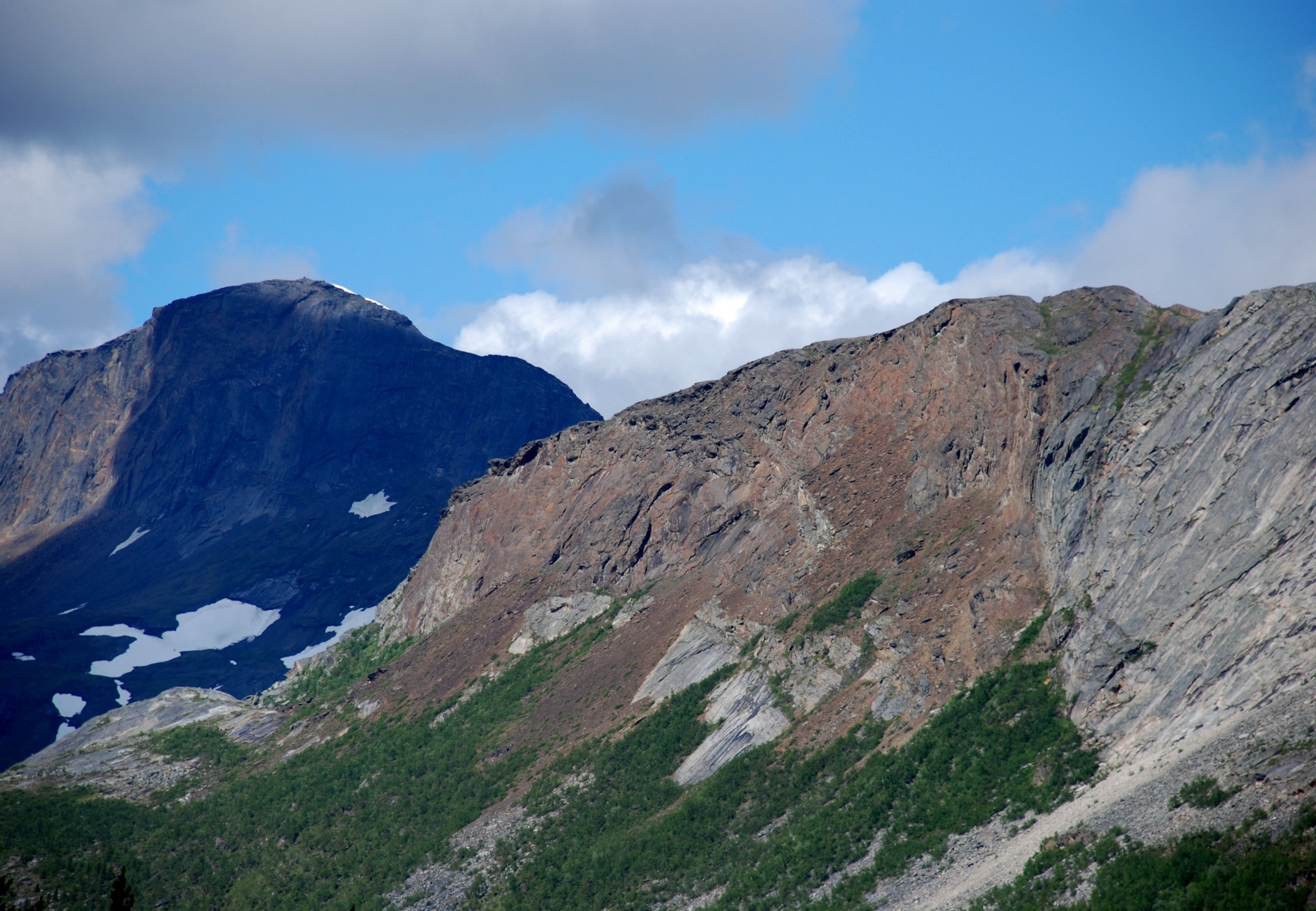 New survey program for mineral resources in Norway
Jan Cramer
Geological Survey of Norway
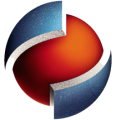 Mineral resources
Norwegian Government actions and policy
2010 – New Mining Act came into force on January 1st , 2010
  	Easier applications, larger areas, lower fees for the first years

 2010 – Reorganised Directorate of Mining
	
 2011 – Additional funding to NGU  MINN 
  	Increased coverage of regional geophysical data and ground    	follow-up in Northern Norway (€13.5 million for 2011-2014)

 2012 – Funding of new professorships at the Norwegian University 	of Science and Technology and at the University of Tromsø

 2013 – Additional funding to NGU  MINS
  	Increased coverage of regional geophysical data and ground    	follow-up in Southern Norway (€ 1,35 million start-up for 2013)

 2013 – National Mineral Strategy
  	A set of coordinated policies for the mineral industry by the 	Ministry of Trade and Industry
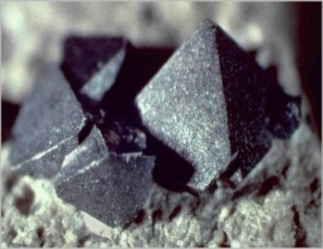 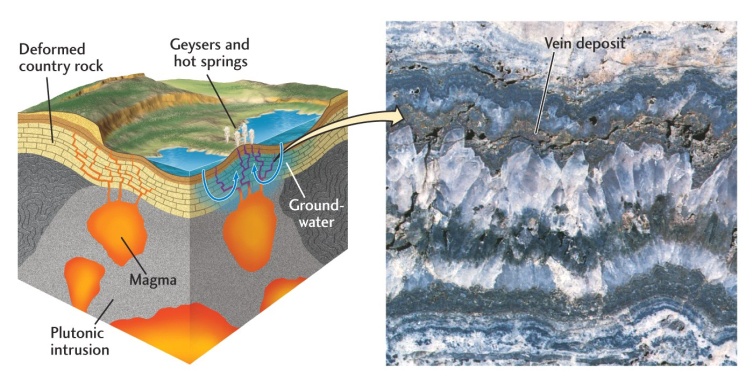 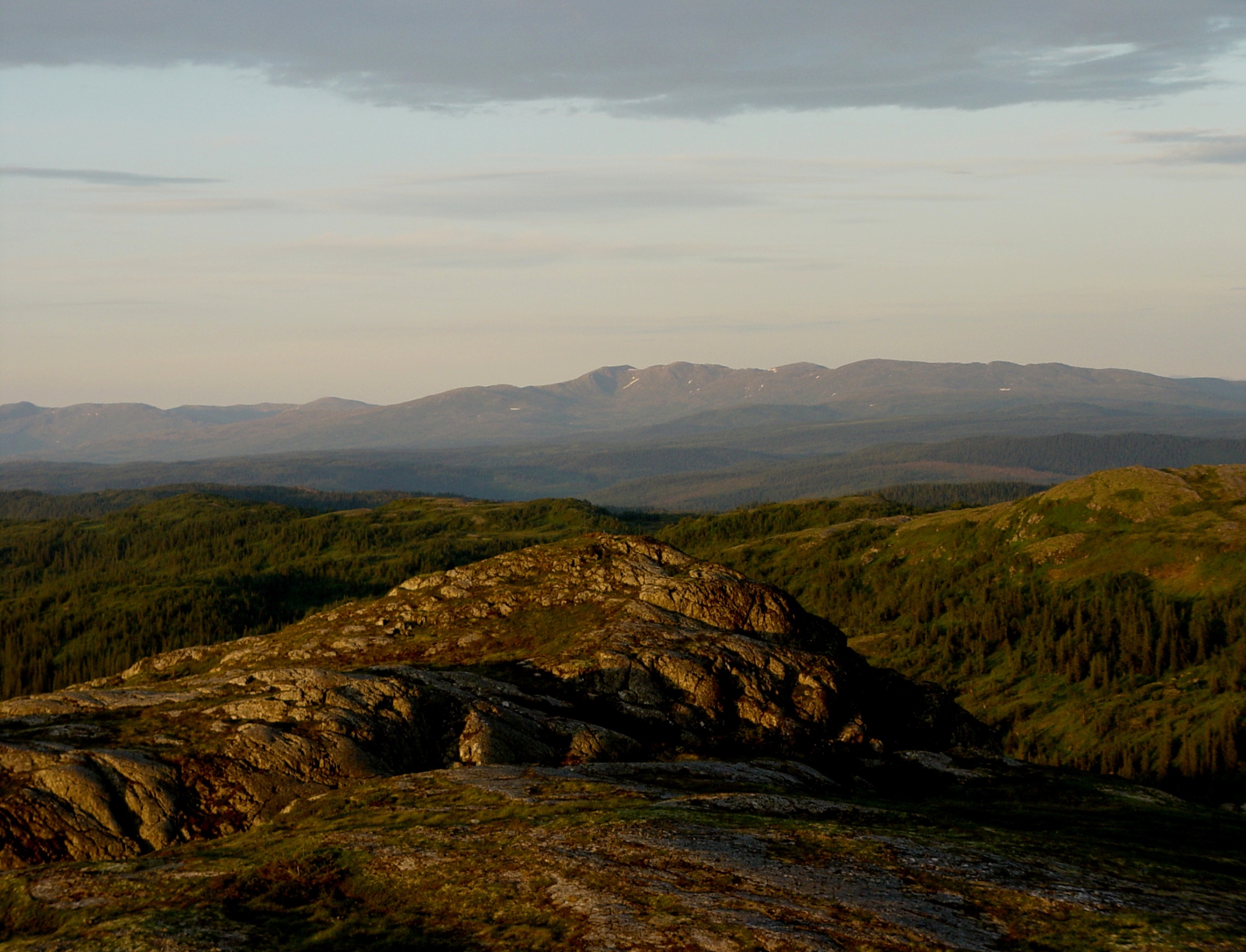 NGU activities in MINN & MINS programs
Airborne geophysical surveys

Geochemical surveys

Focussed geological mapping

Deep seismic surveys

Increased research and development
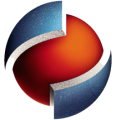 Coverage with good quality magnetic data
Status 2010
Finland 100%
Sverige 90%
Norge 14%
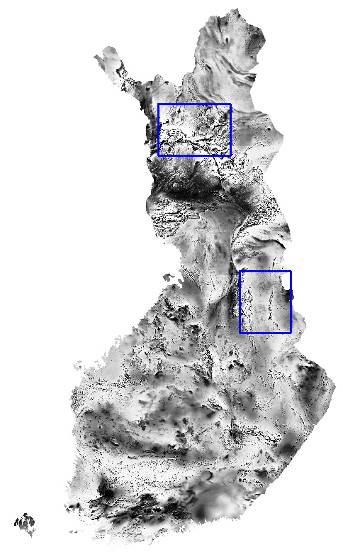 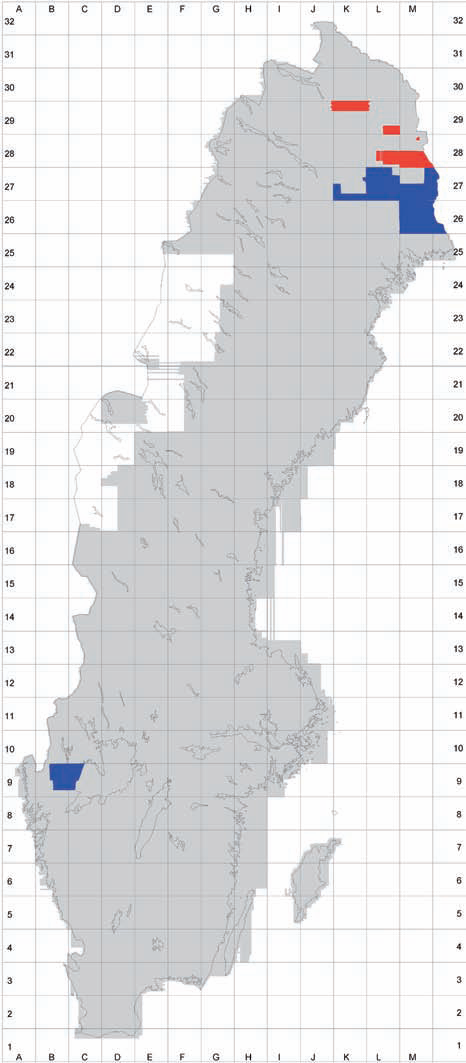 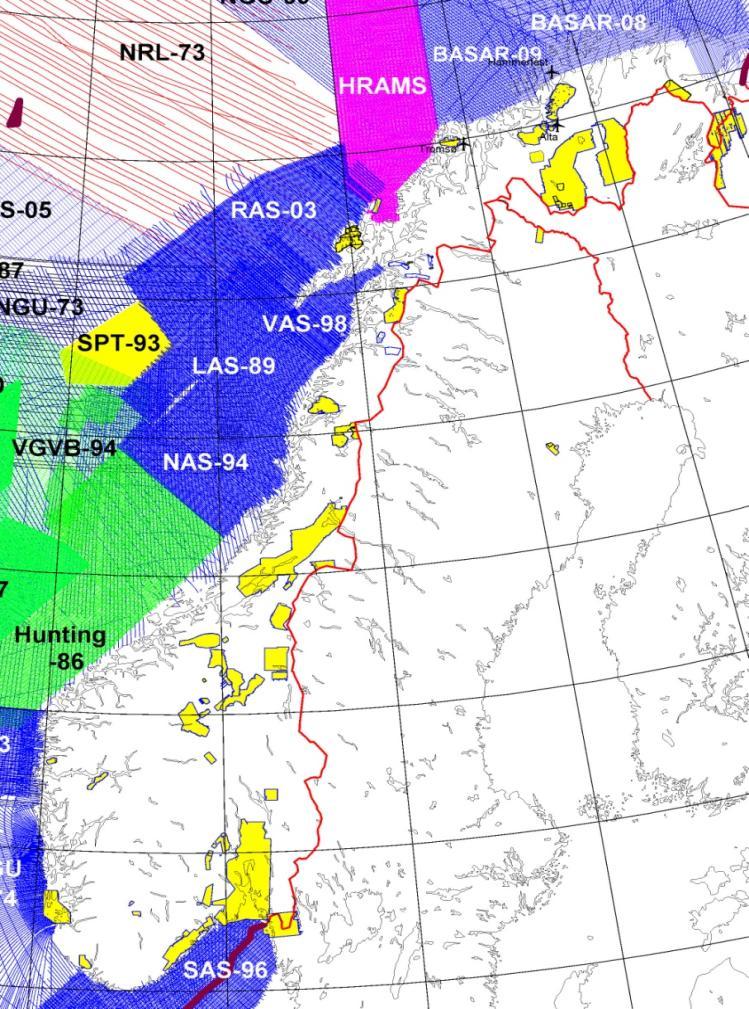 While Norway focussed off-shore on the continental shelf, 
Finland and Sweden focussed on terrestrial geophysics.
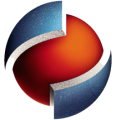 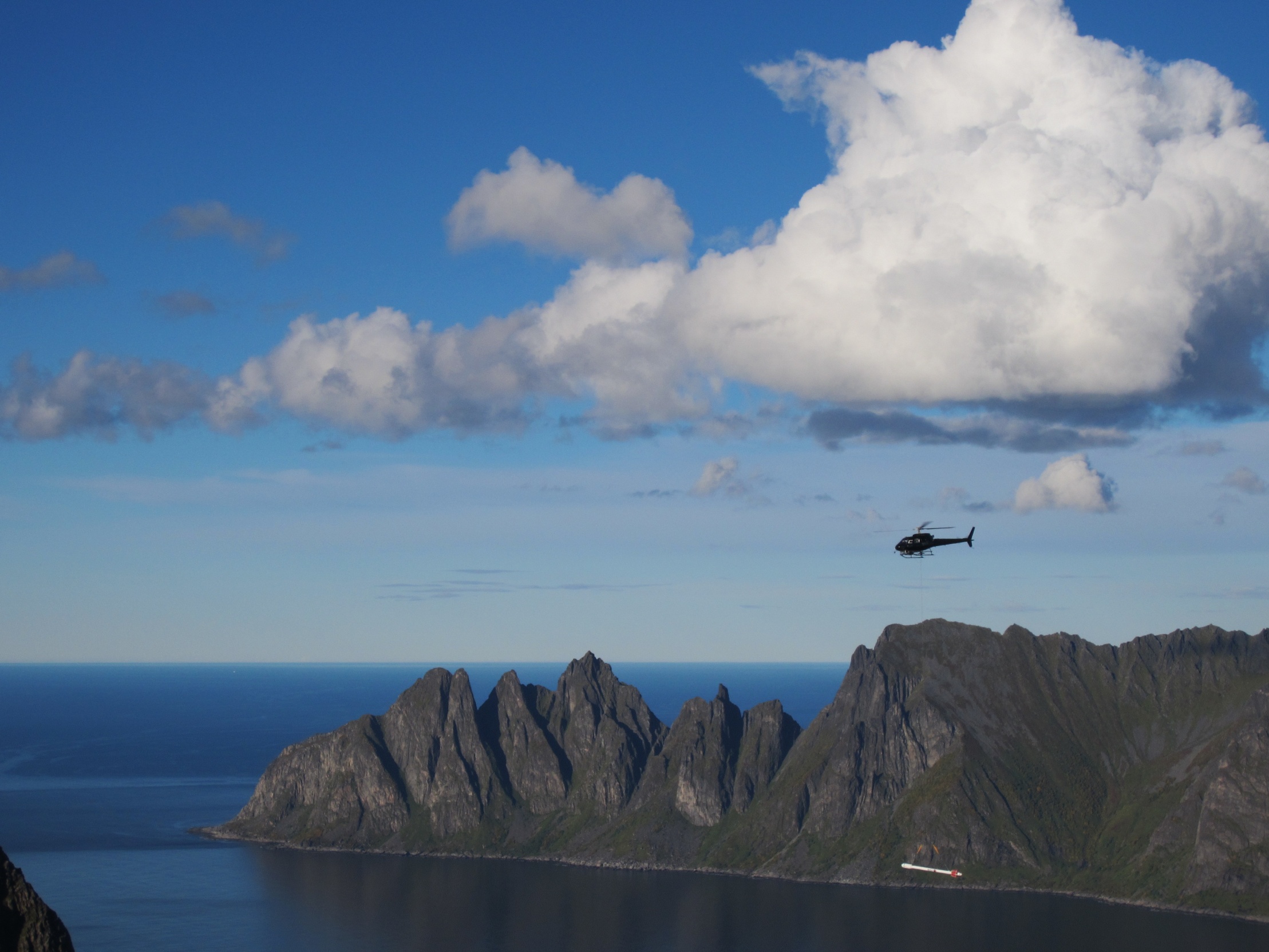 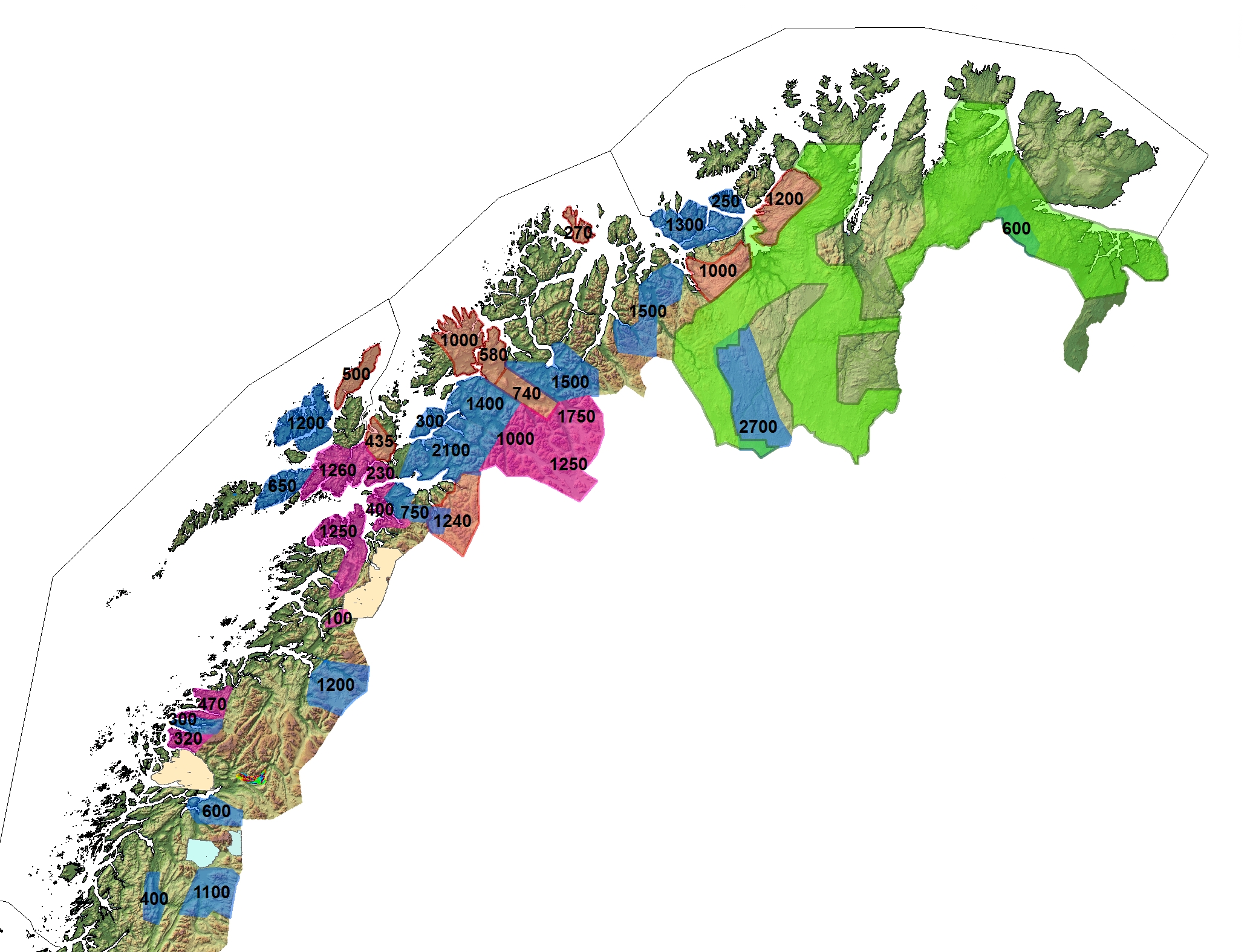 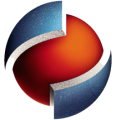 Surveys 2013- 2014:
Helicopter : 10.000 km2
(mag, rad, EM)
Helicopter : 8.000 km2
(mag, rad)
MINN Surveys
Airborne Geophysics
2011-14
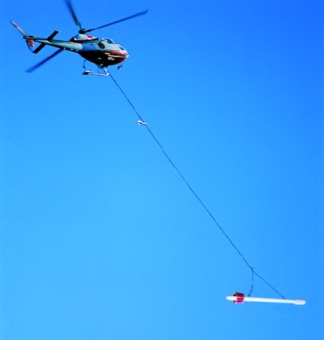 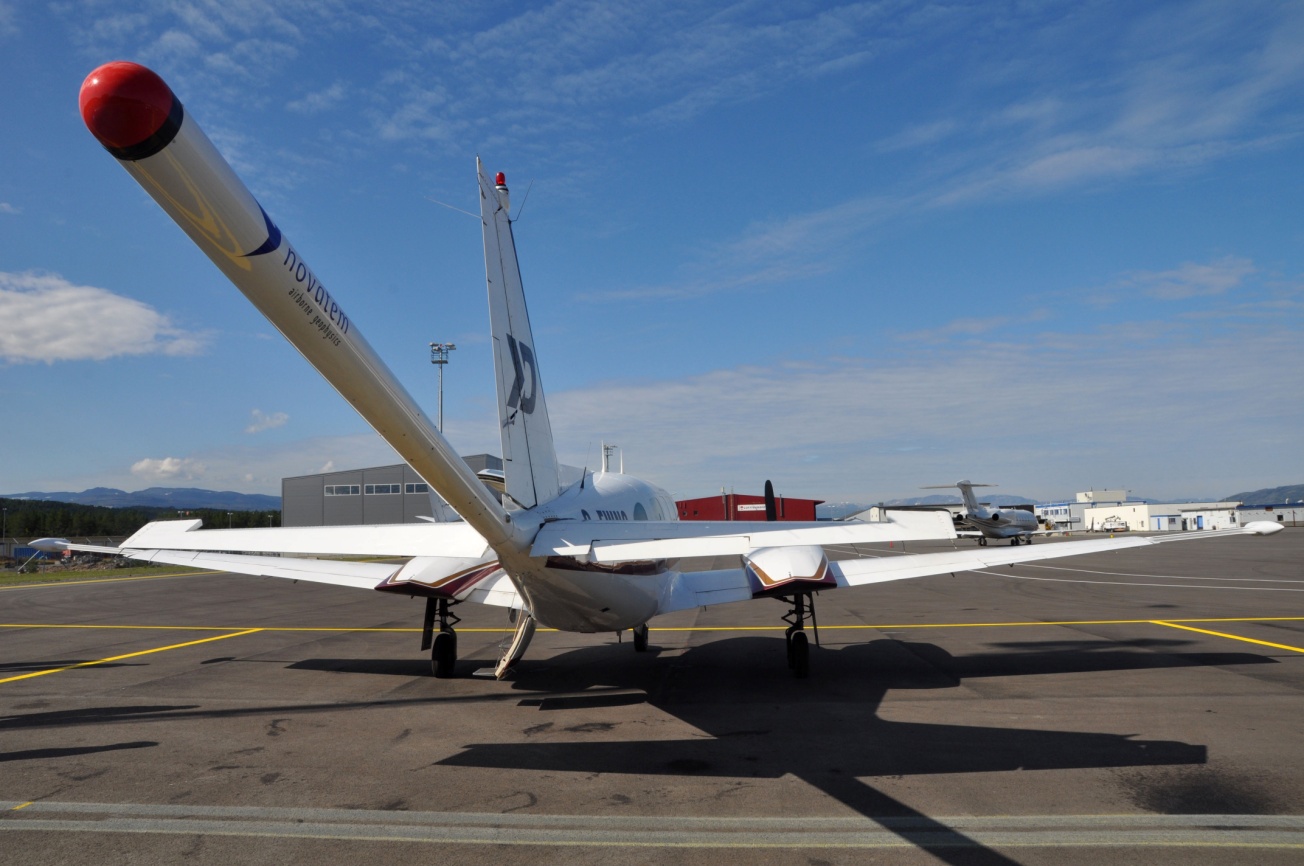 Green	 Plane        	2011-12
Red	 Helicopter	2011-12
Blue 	 Helicopter	2013-14
In 2015: total coverage  will be 70%
in northern Norway incl. earlier surveys
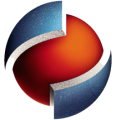 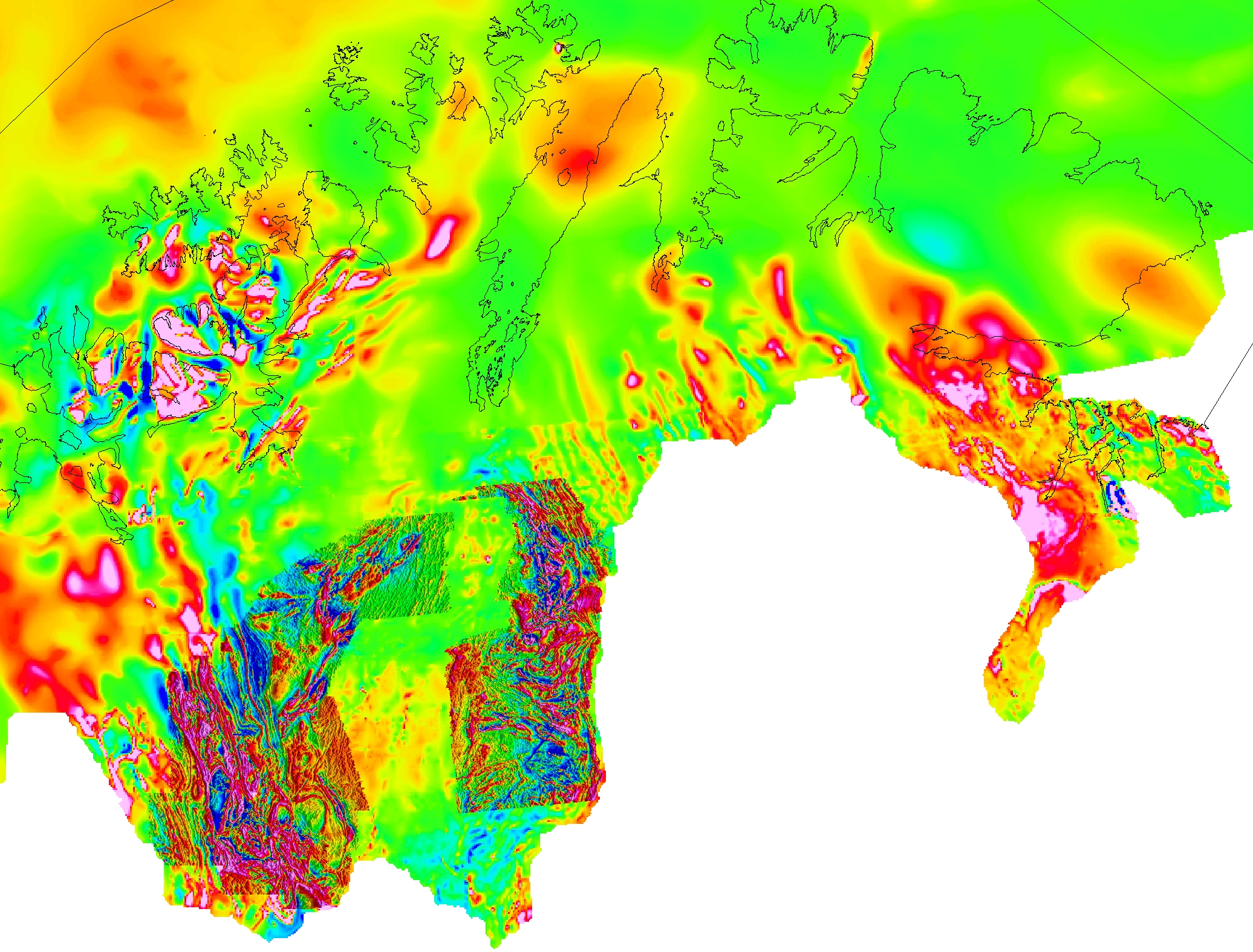 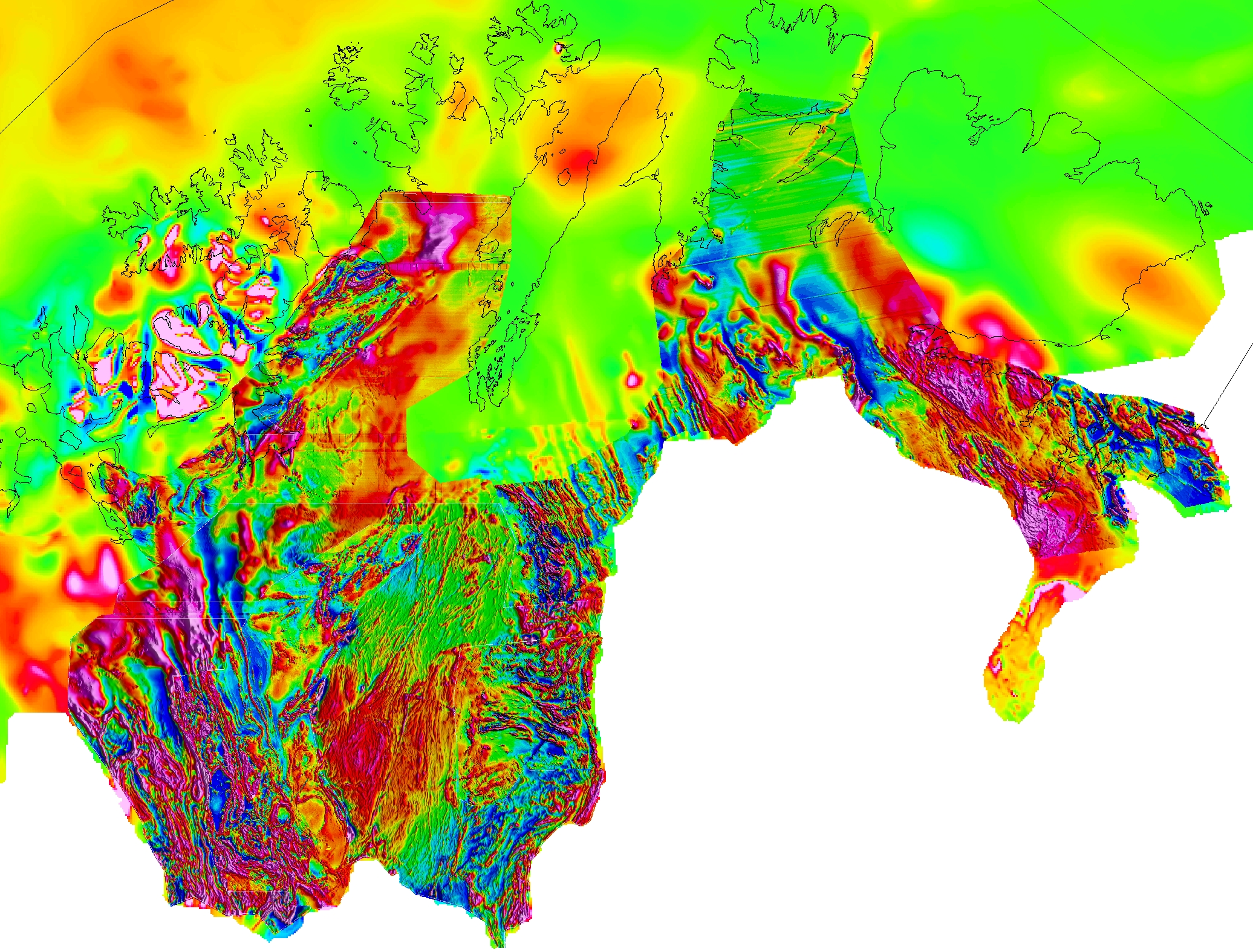 Geophysical data: 
Increased coverage and quality
Open access data and reports More than 600 downloads so far …
Hammerfest
Vadsø
Lakselv
Kirkenes
Alta
Karasjok
Magnetic data 
from airborne surveys
2010
Magnetic data 
from airborne surveys
2012
Kautokeino
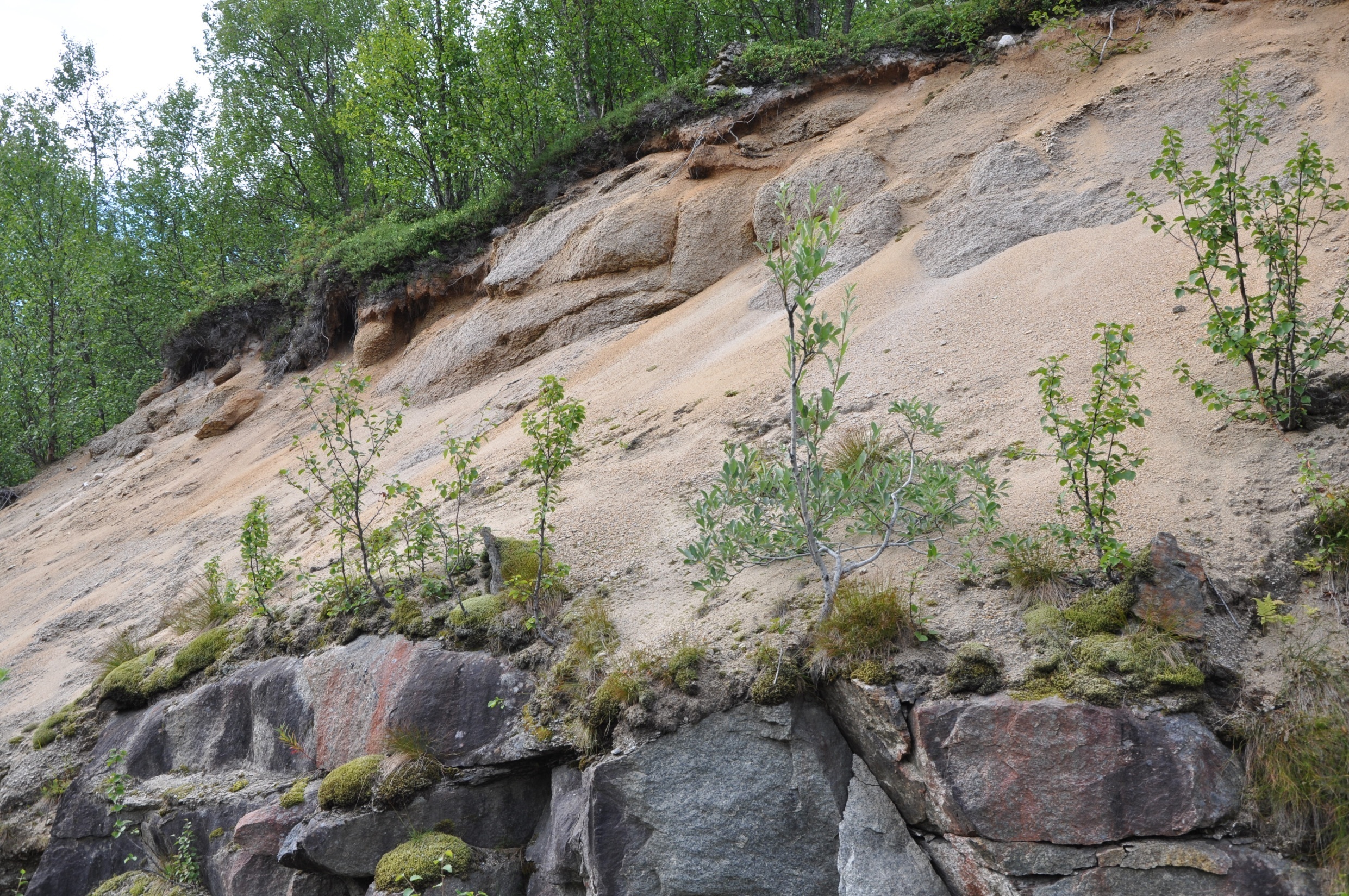 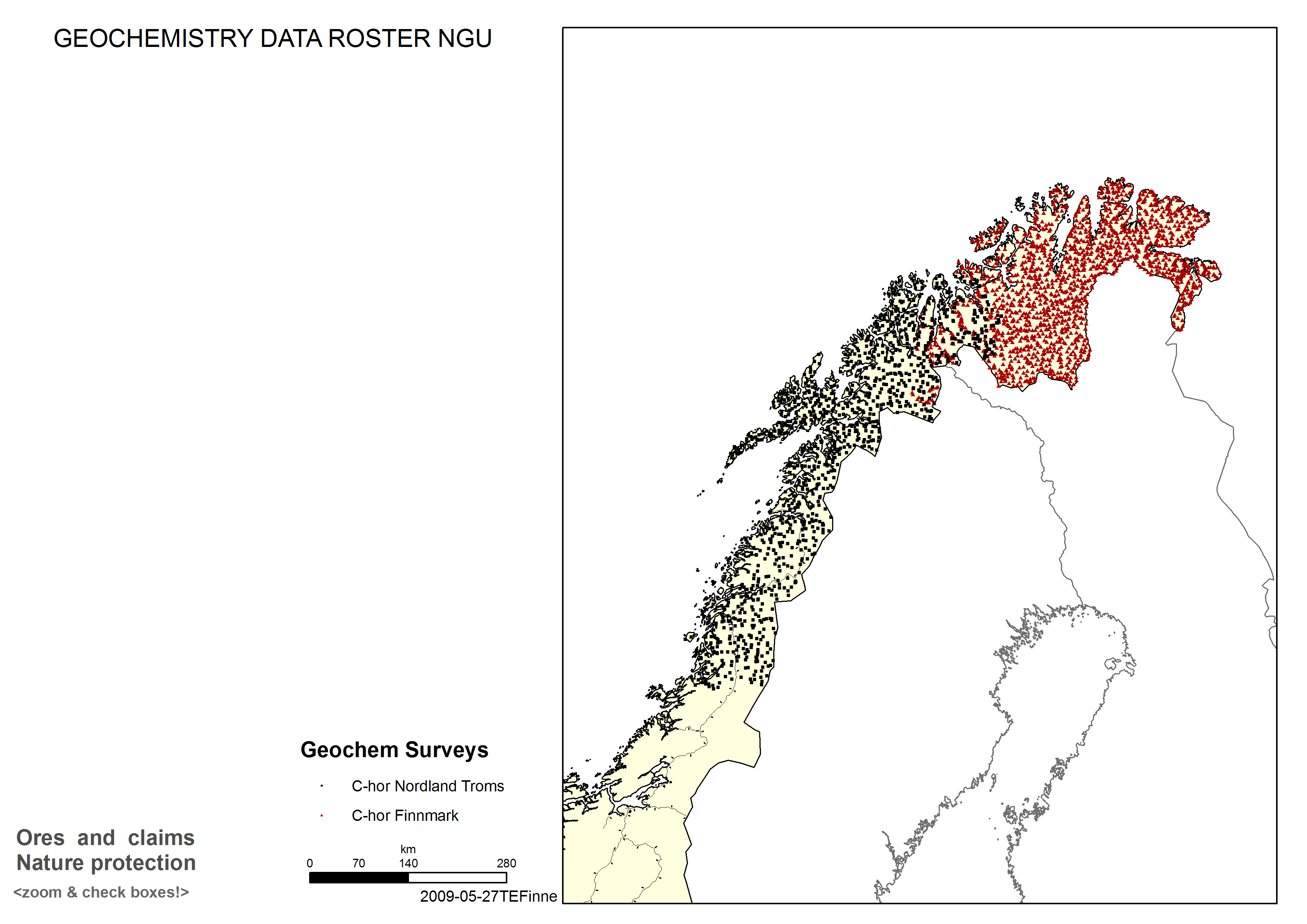 Geochemical analyses
53 elements in 2200 samples of moraine

Published June 2011
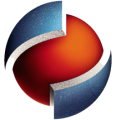 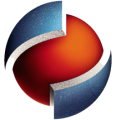 Example: Cu
Nussir
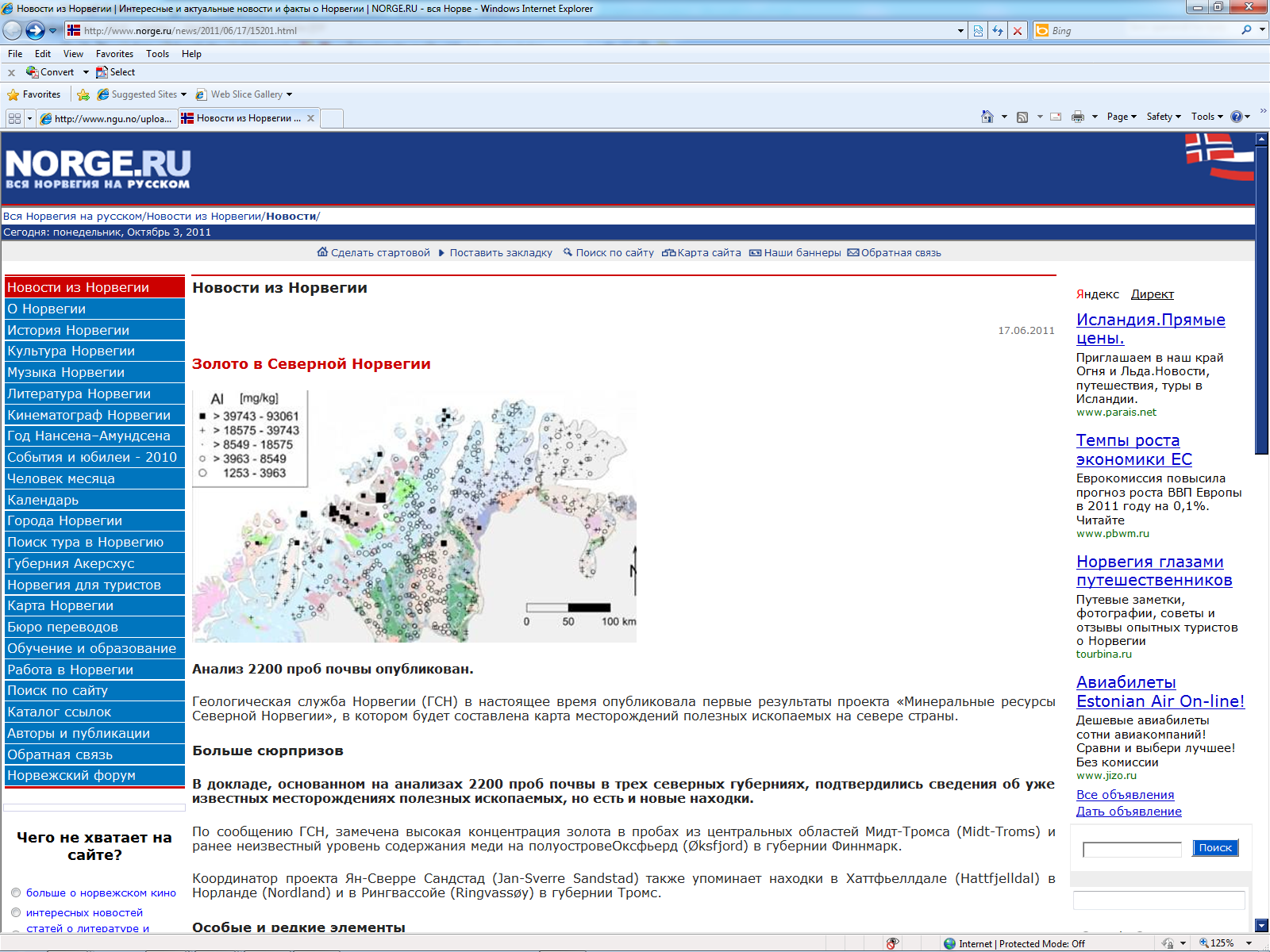 
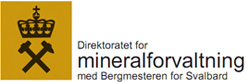 Directorate of Mining
Prospecting picks up:
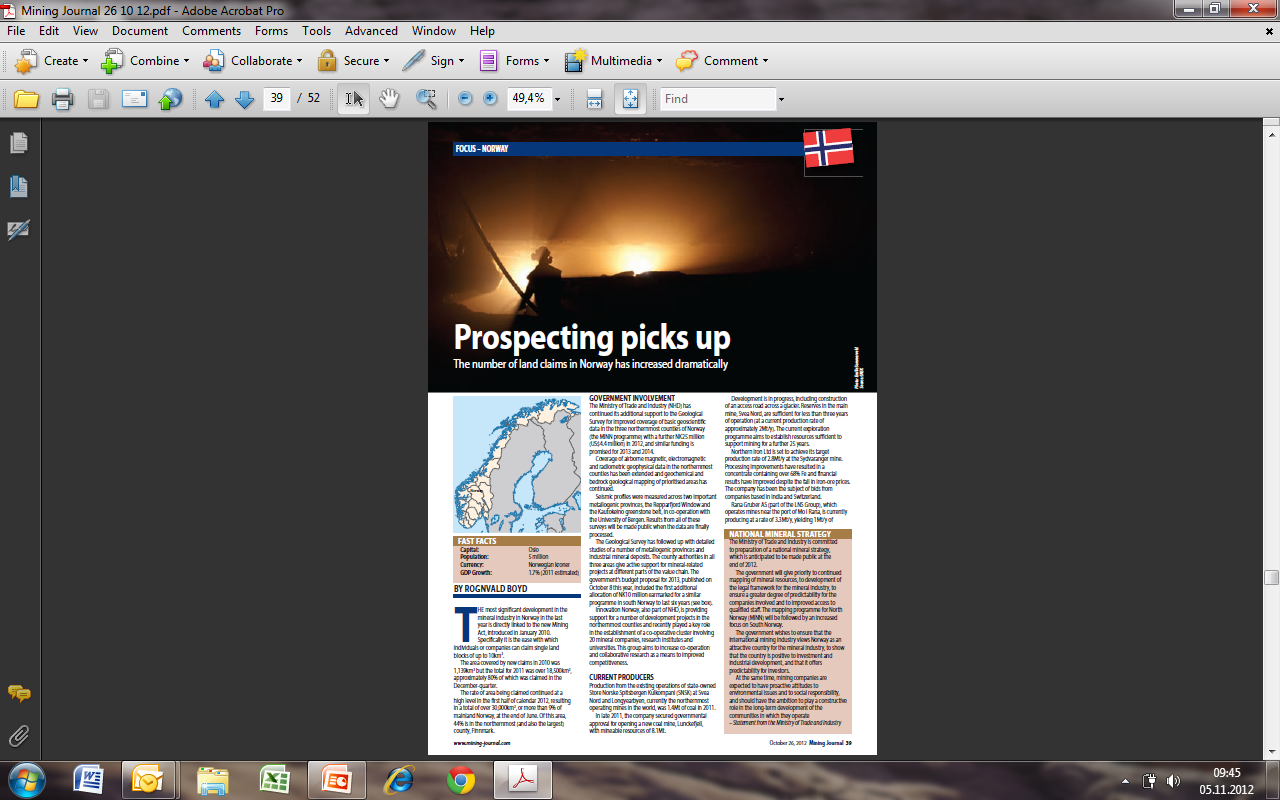 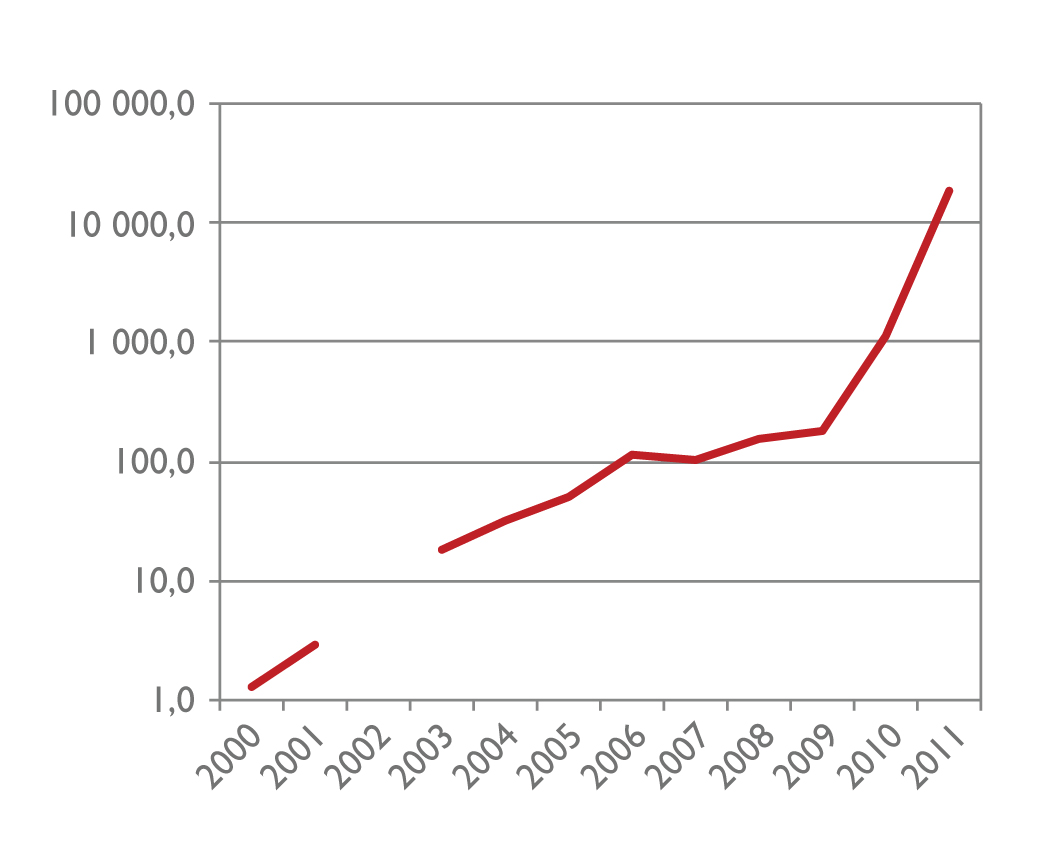 Claims area by the end of 2012:
 30 000 km²
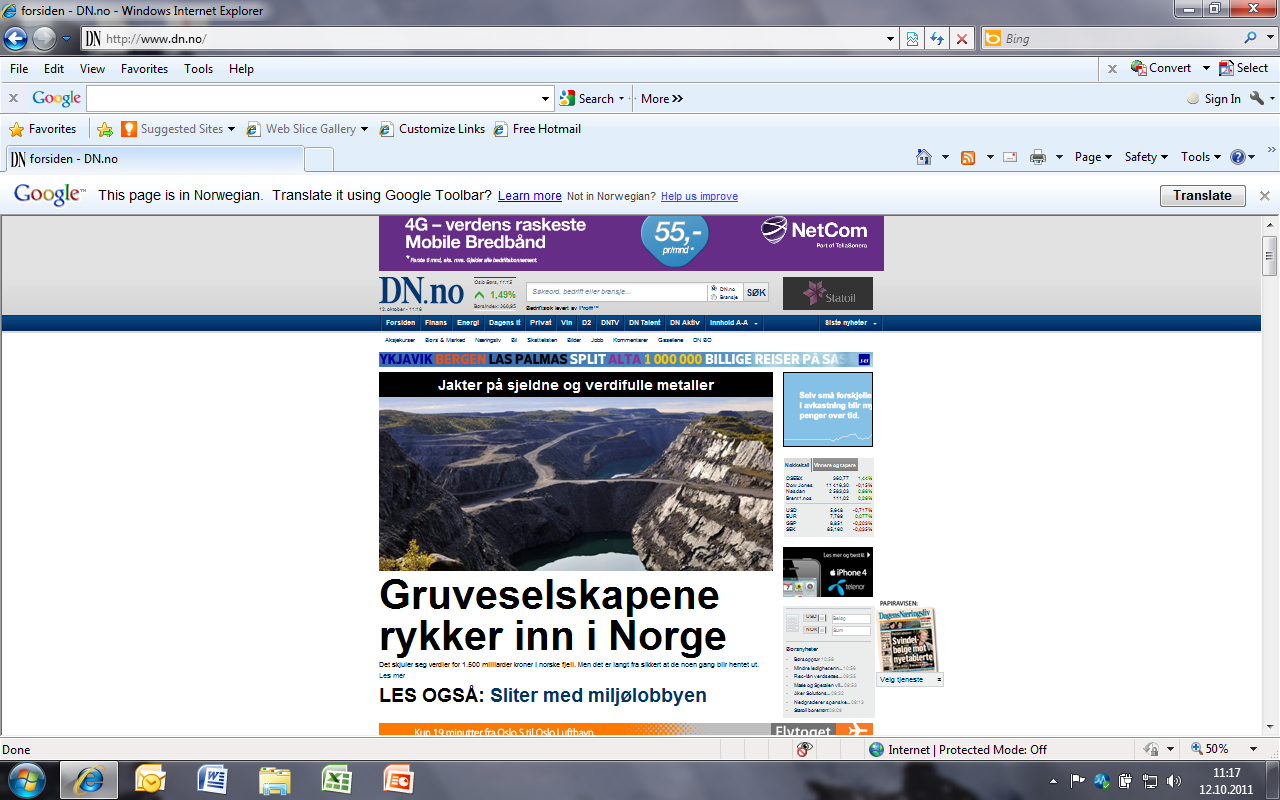 “Mining companies 
move into Norway”
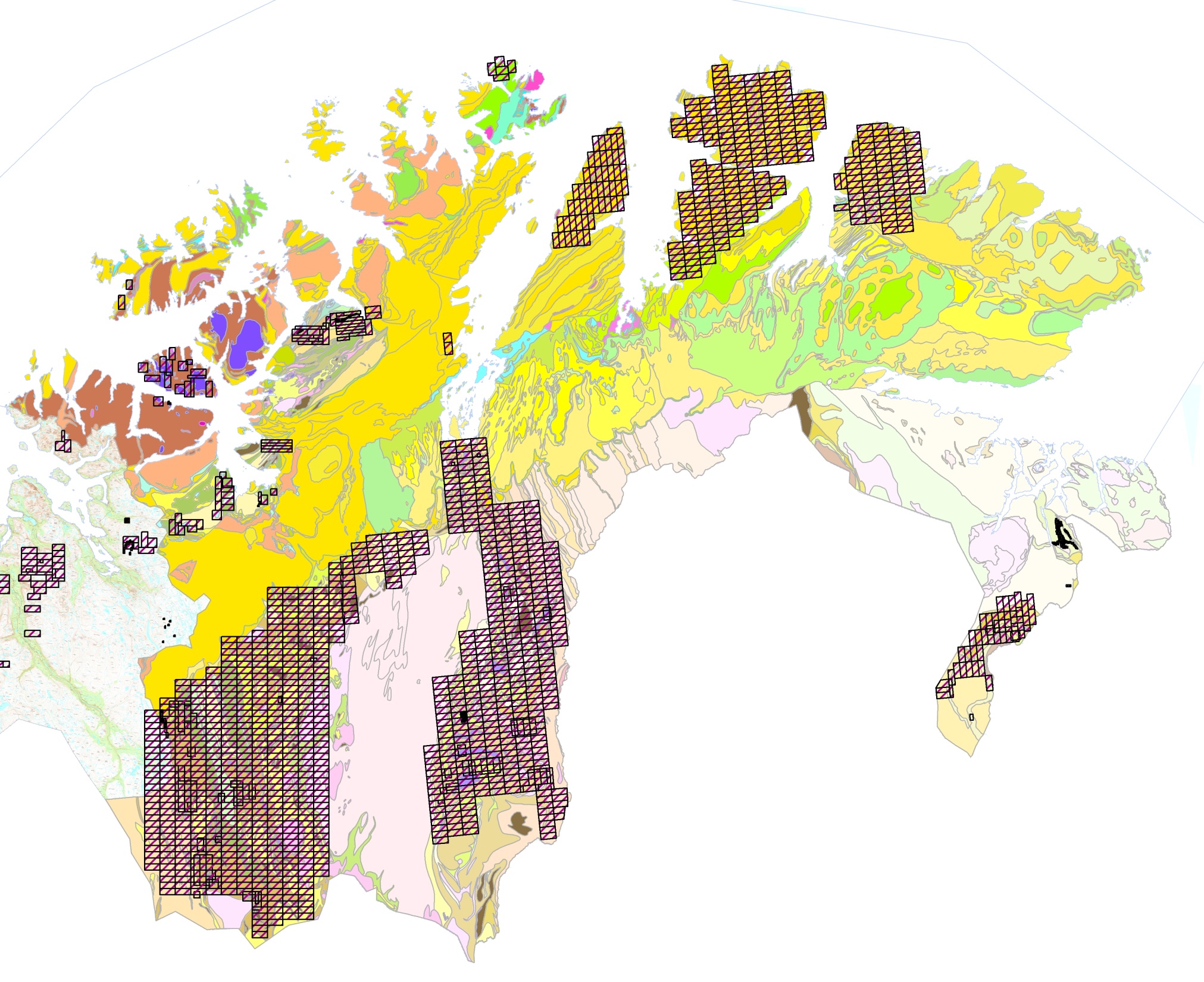 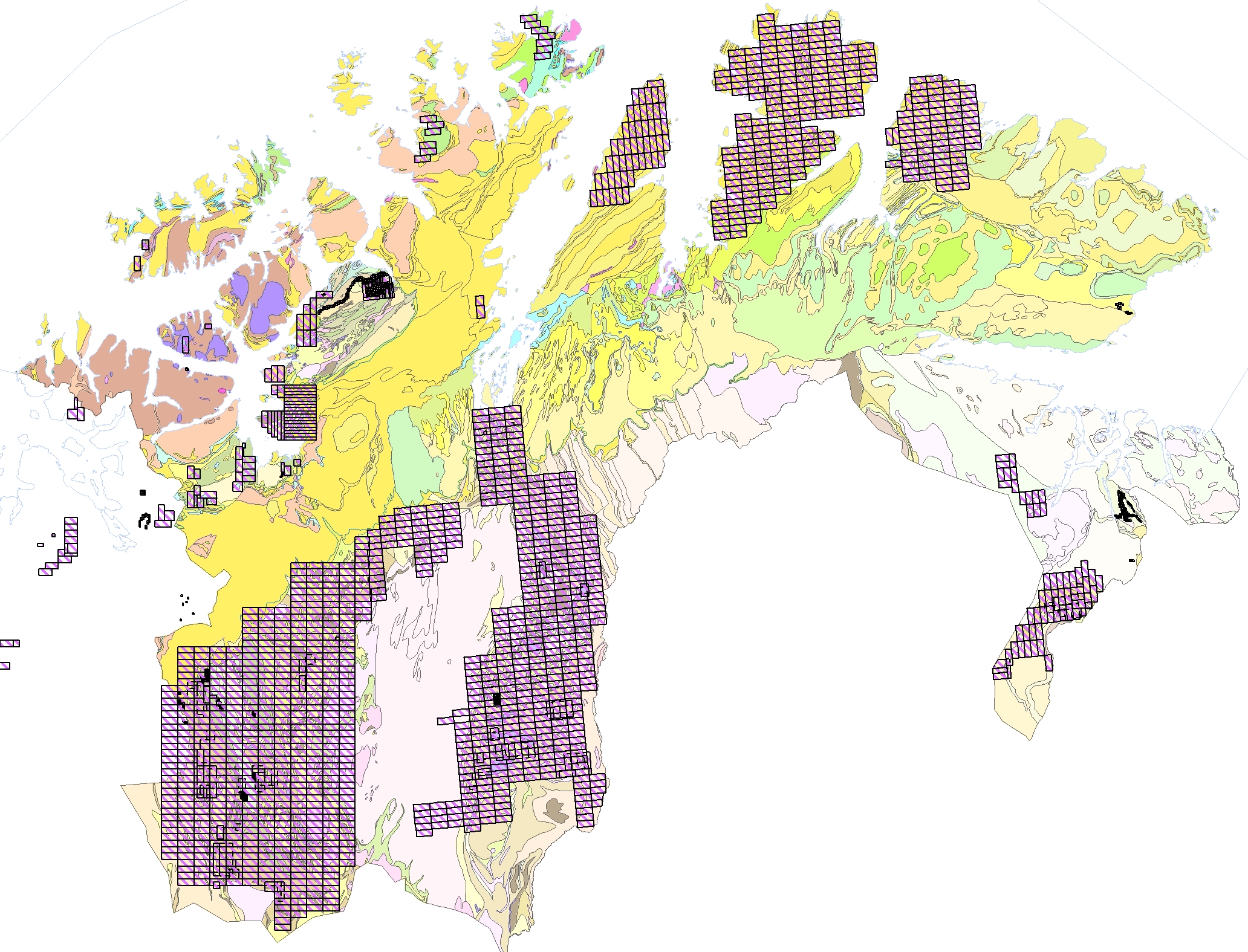 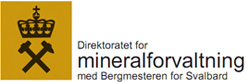 SR
Norseman
Directorate of Mining
REE Mining
NNC
SR
21stN
Nussir, 

NMG
Exploration licences (April 2012)
Nordic
Mining
SR, NMG
SR
(Kiruna Iron Ab)
Sydvaranger
SNG, Drake,
NMG
SR,
NMG
Arctic Gold, 
Drake, SR,
NMG
SR Scandinavian Resources
NMG Norwegian Minerals Group (Dalradian Resources)
SNG Store Norske Gull
NNC Norwegian North Cape
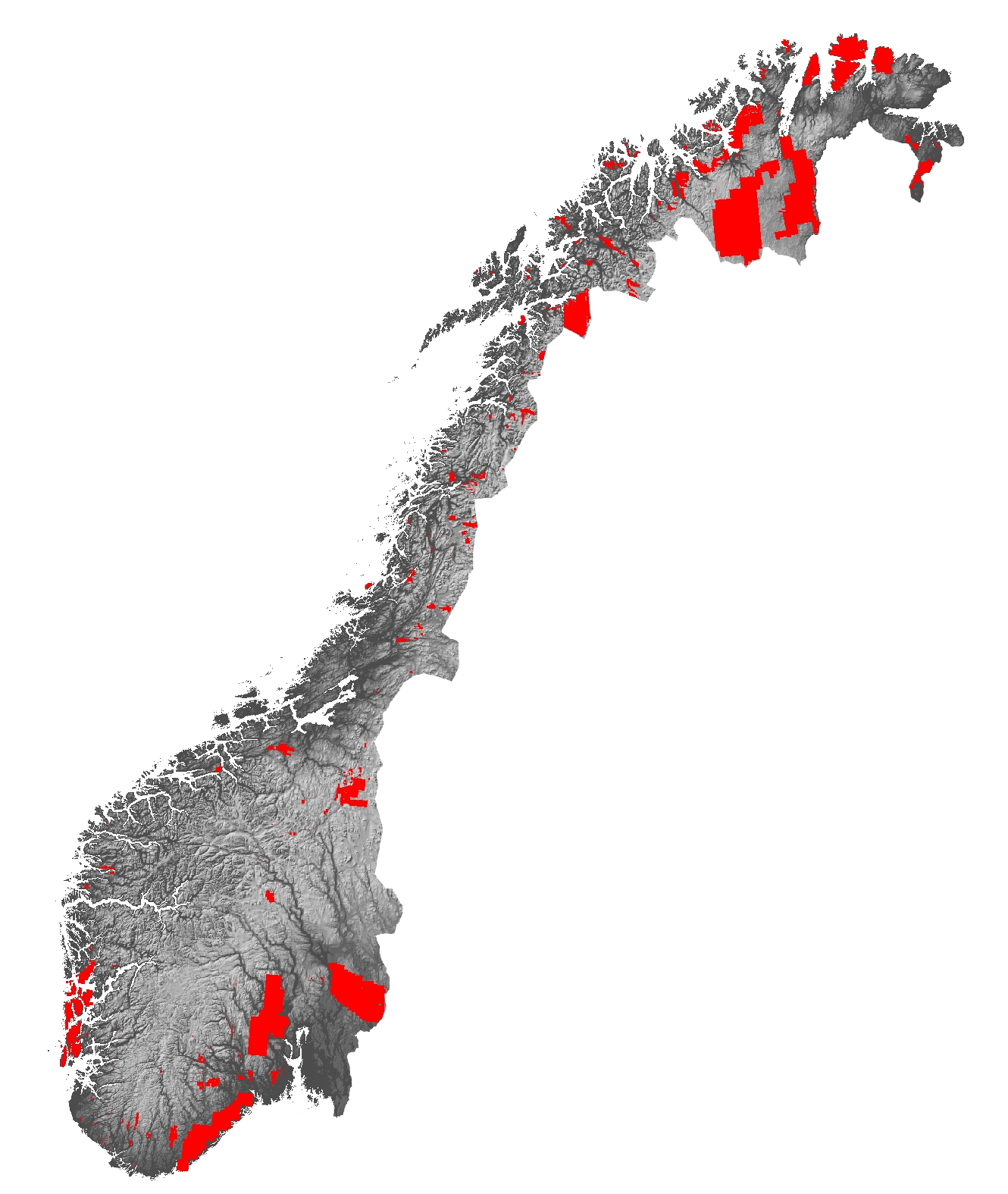 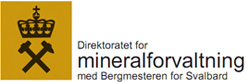 Directorate of Mining
Exploration licences in Norway 
by end of 2012 = 10 % of land area
Targets include: 

Au-Cu	Palaeoproterozoic greenstone belts
Cu-Au	Sediment-hosted in Palaeoproterozoic greenstone belts
Cu-Zn-Pb	VMS in Caledonides
REE	Fen carbonatite, Permian Oslo Rift ++
Ni	Caledonide and Palaeoproterozoic mafic intrusives
Fe	BIF in Archaean rocks and Caledonides
Ti	Rutile in eclogite and ilmenite in mafic intrusions
Mo	Permian Oslo Rift and Mesoproterozoic intrusives
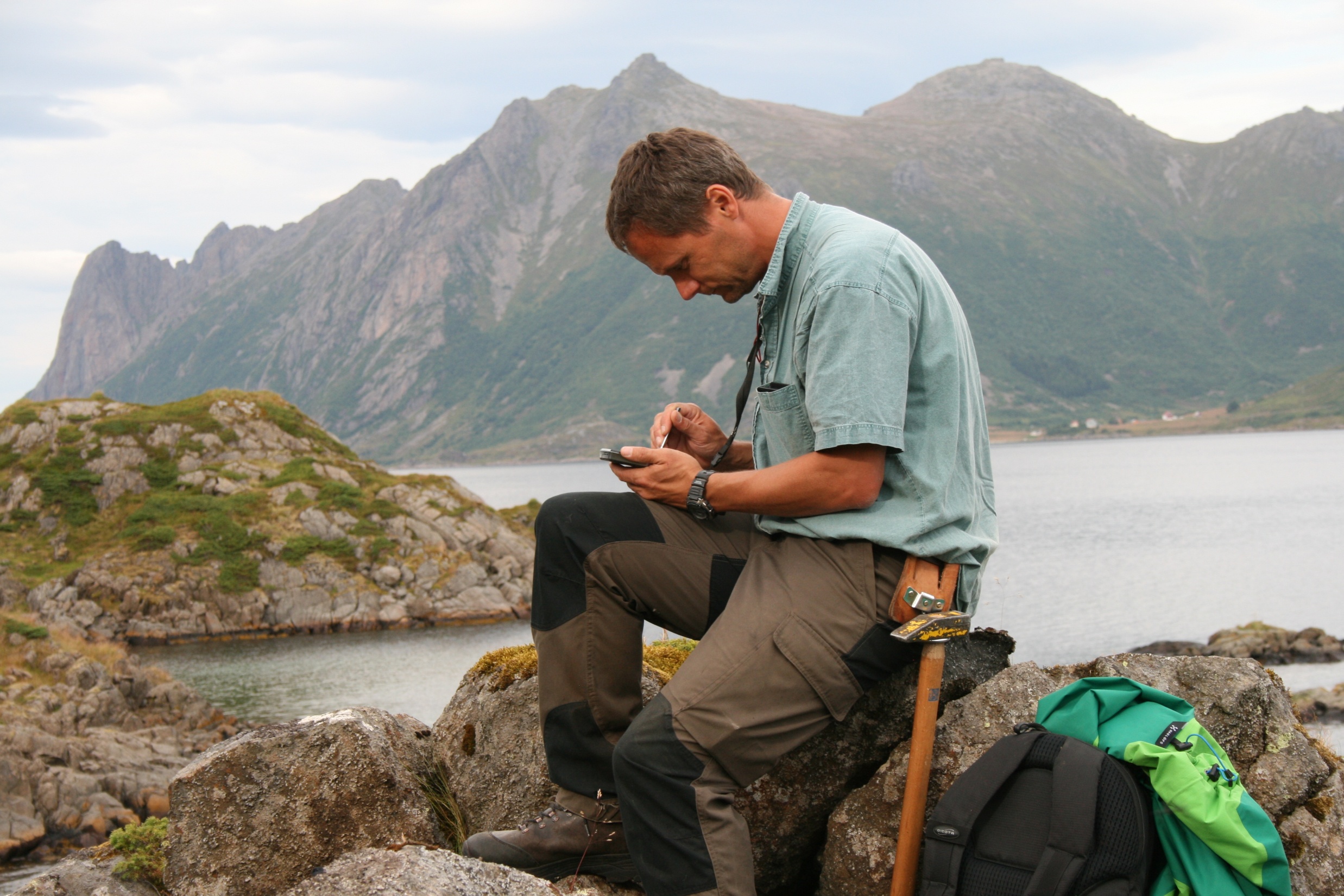 Geological mapping in areas with mineral potential
Current focus on
Cu-Au
REE
Mo
Graphite
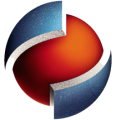 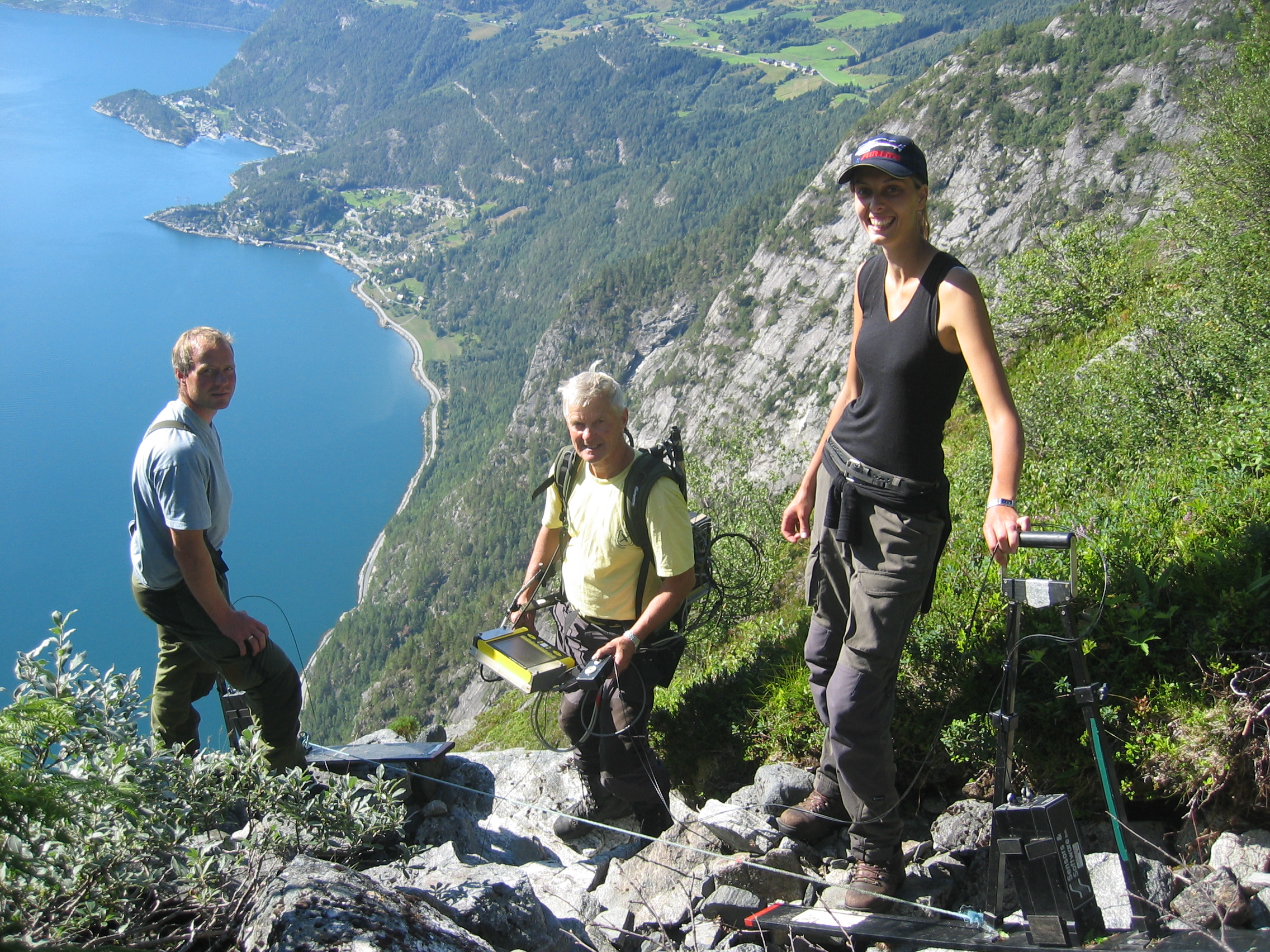 Ground geophysics following up areas of interest
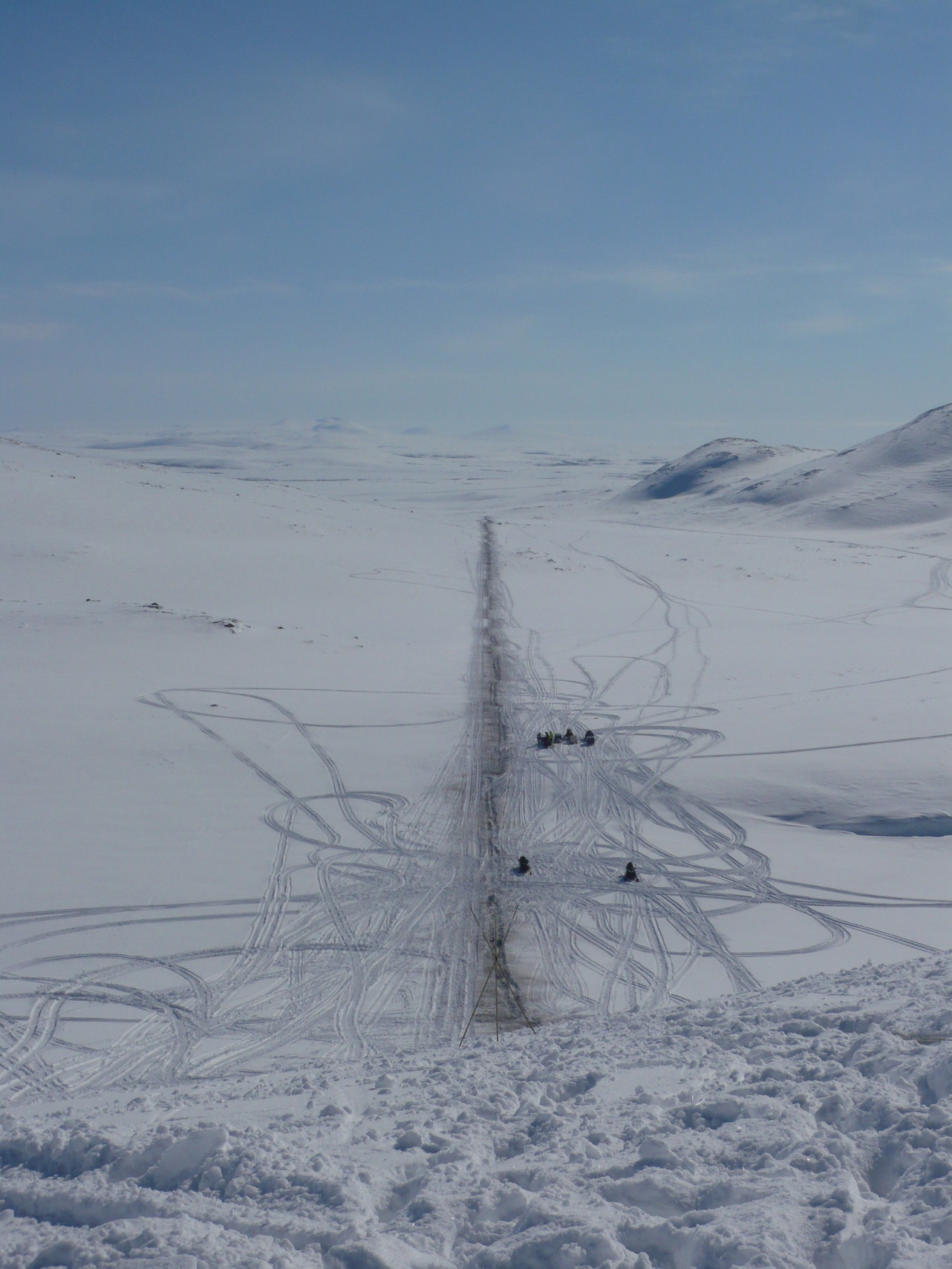 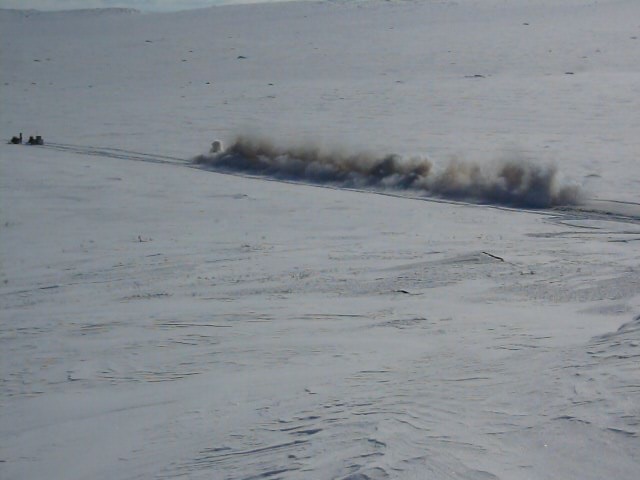 Regional seismic lines 2012 in Finnmark
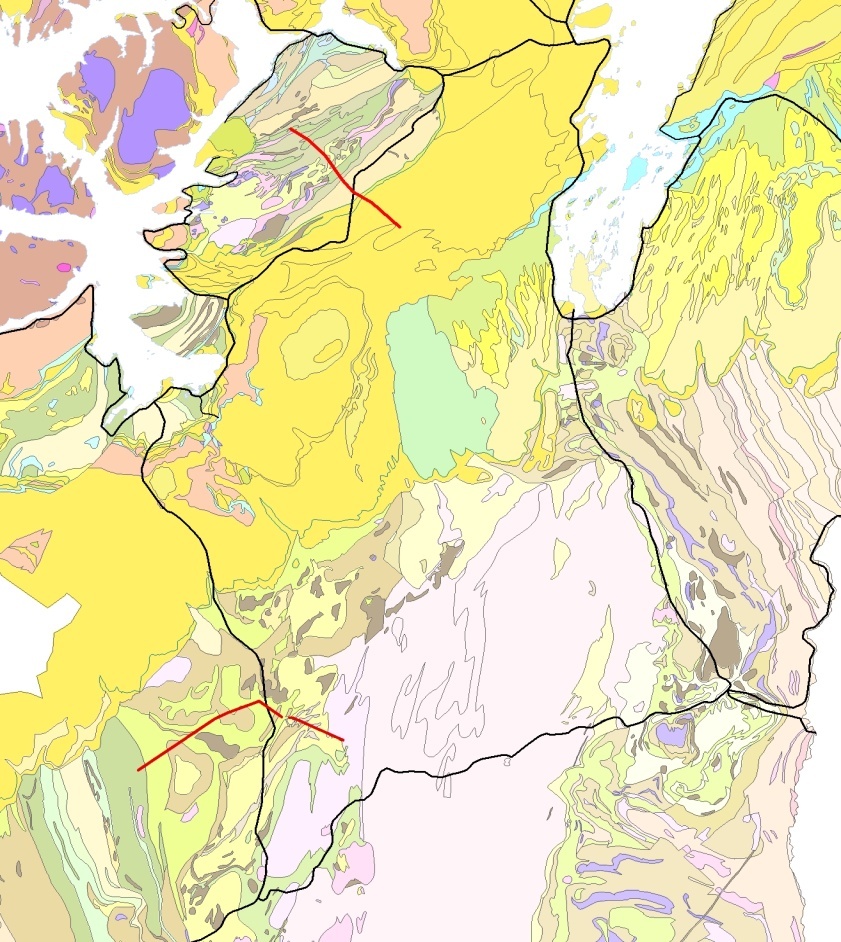 Skaidi
Lakselv
Alta
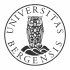 Masi
Karasjok
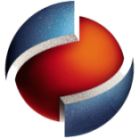 1,5 km long snowstreamer
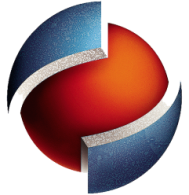 Sennalandet
km
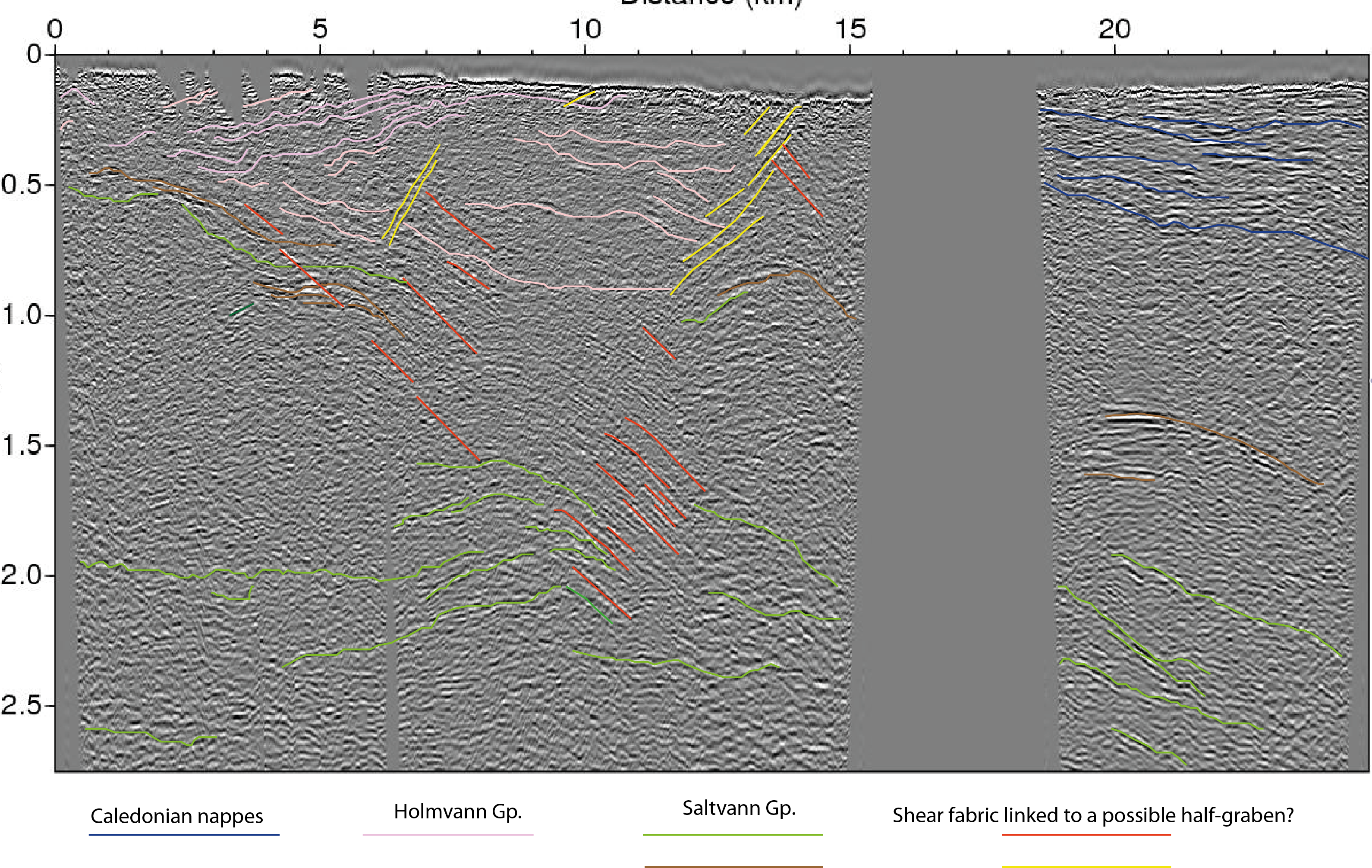 Precambrian Window
Caledonian Nappe
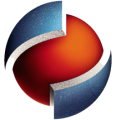 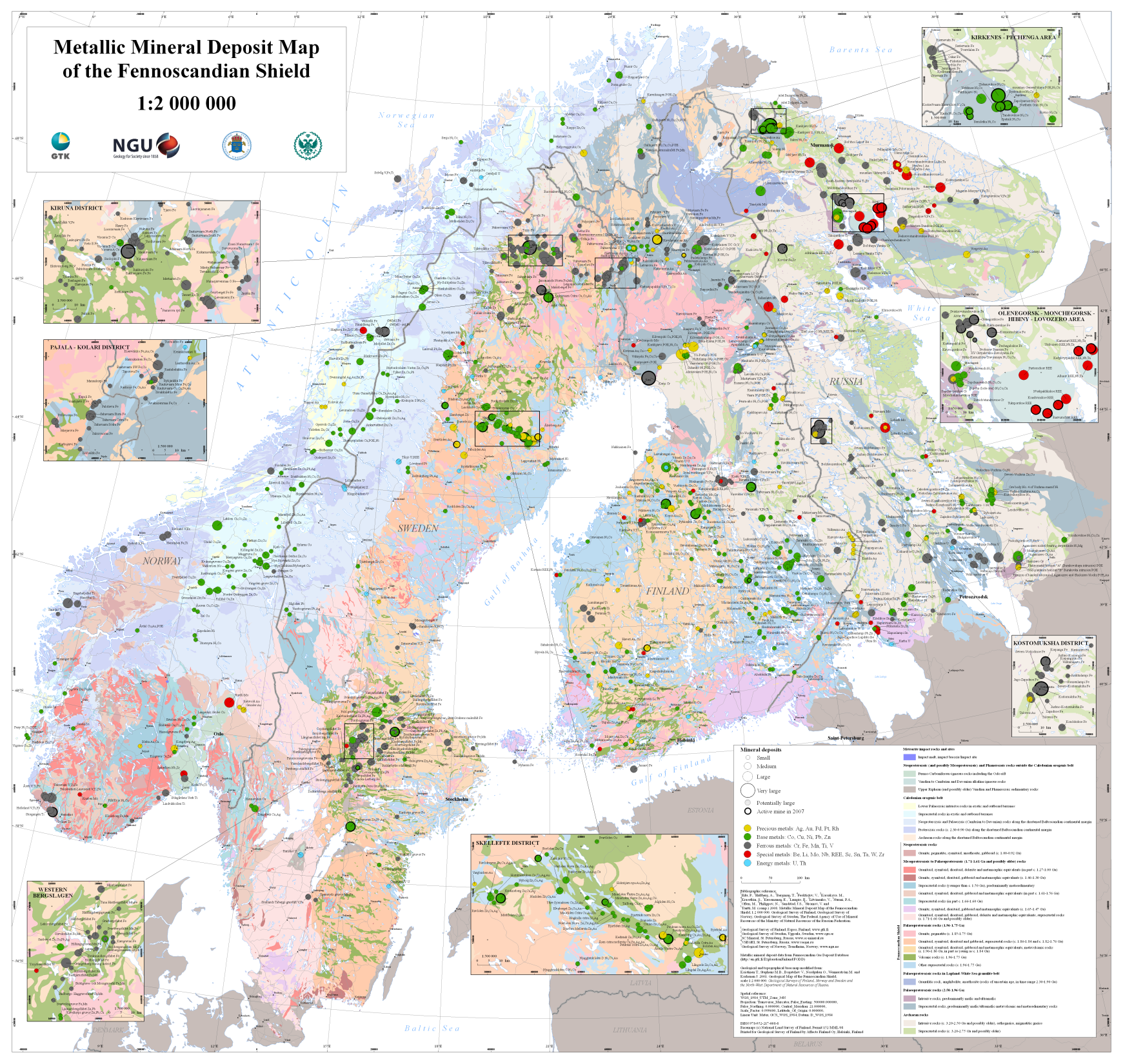 Increased cooperation between Finland, Sweden, 
Russia 
and 
Norway
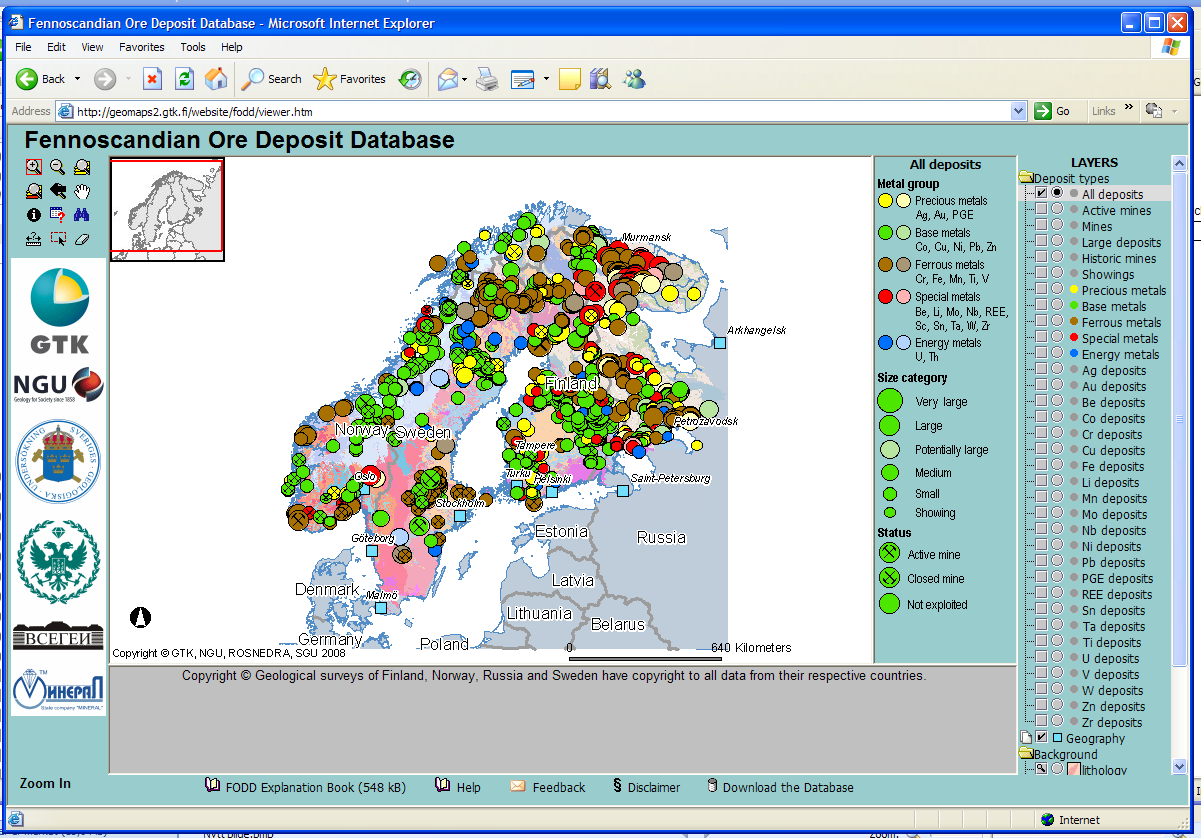 FODD-database:
60% of all occurences have not been studied in detail
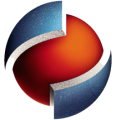 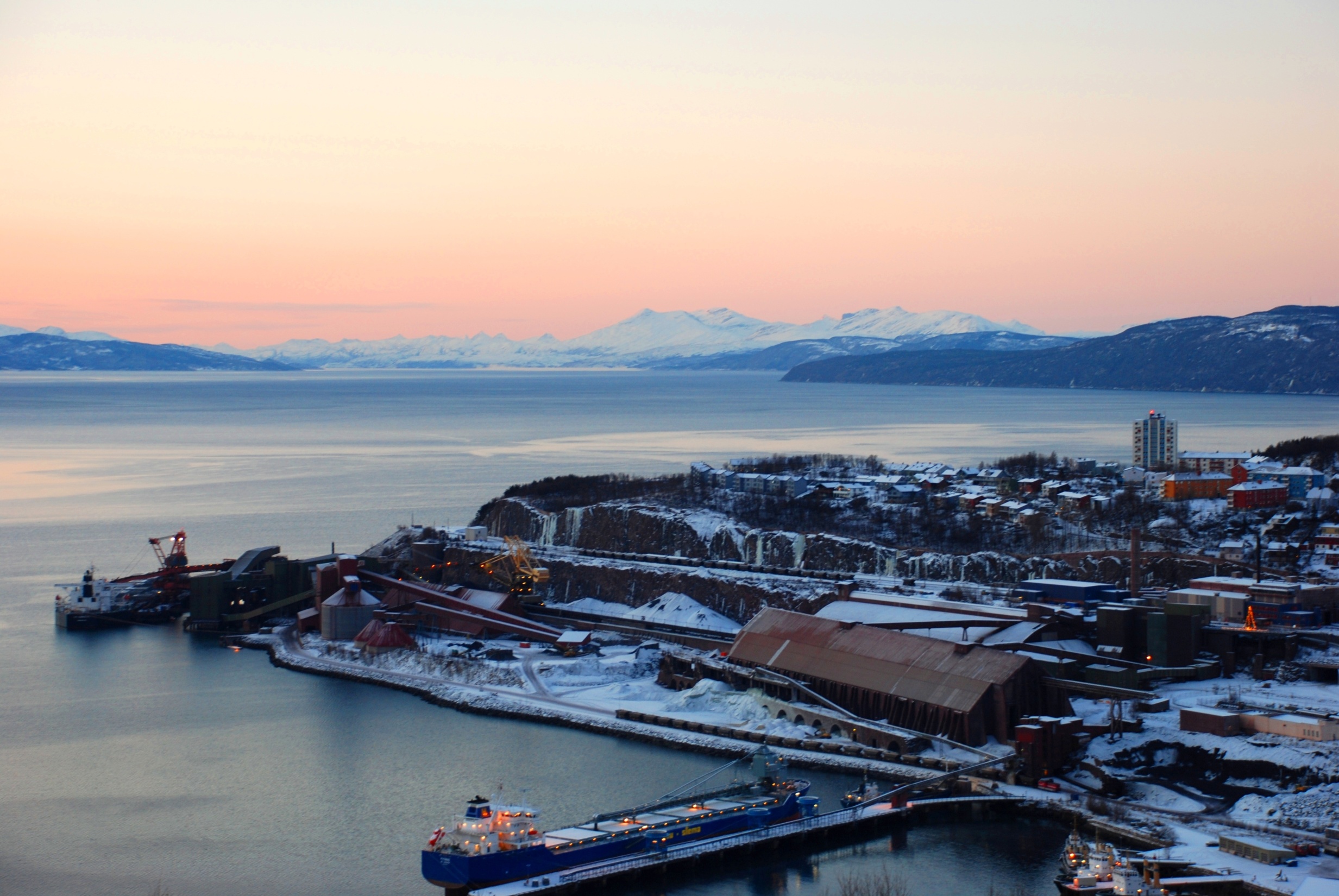 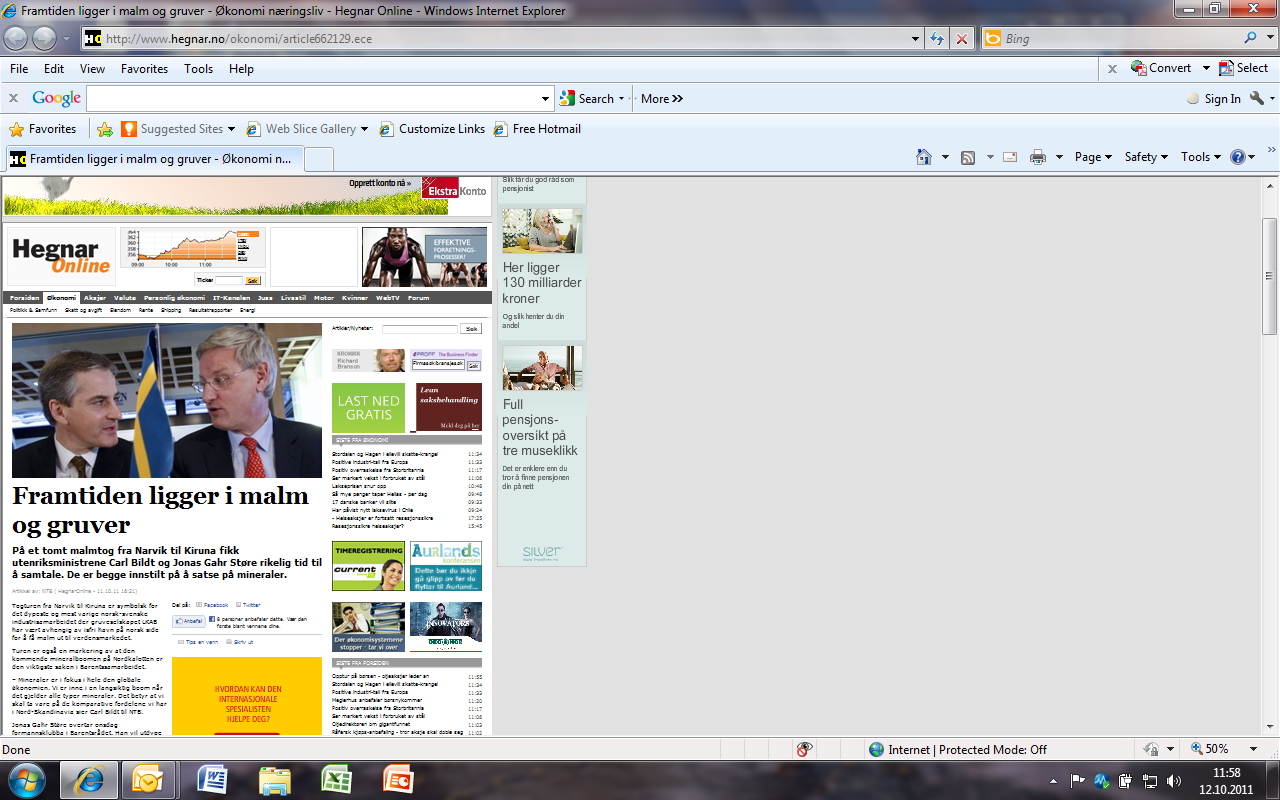 Increased cooperation between 
Finland, Sweden, Russia and Norway:
Infrastructure
 and transport
“The future lies in ores and mines”
Narvik shipping terminal for iron ore from Kiruna
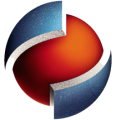 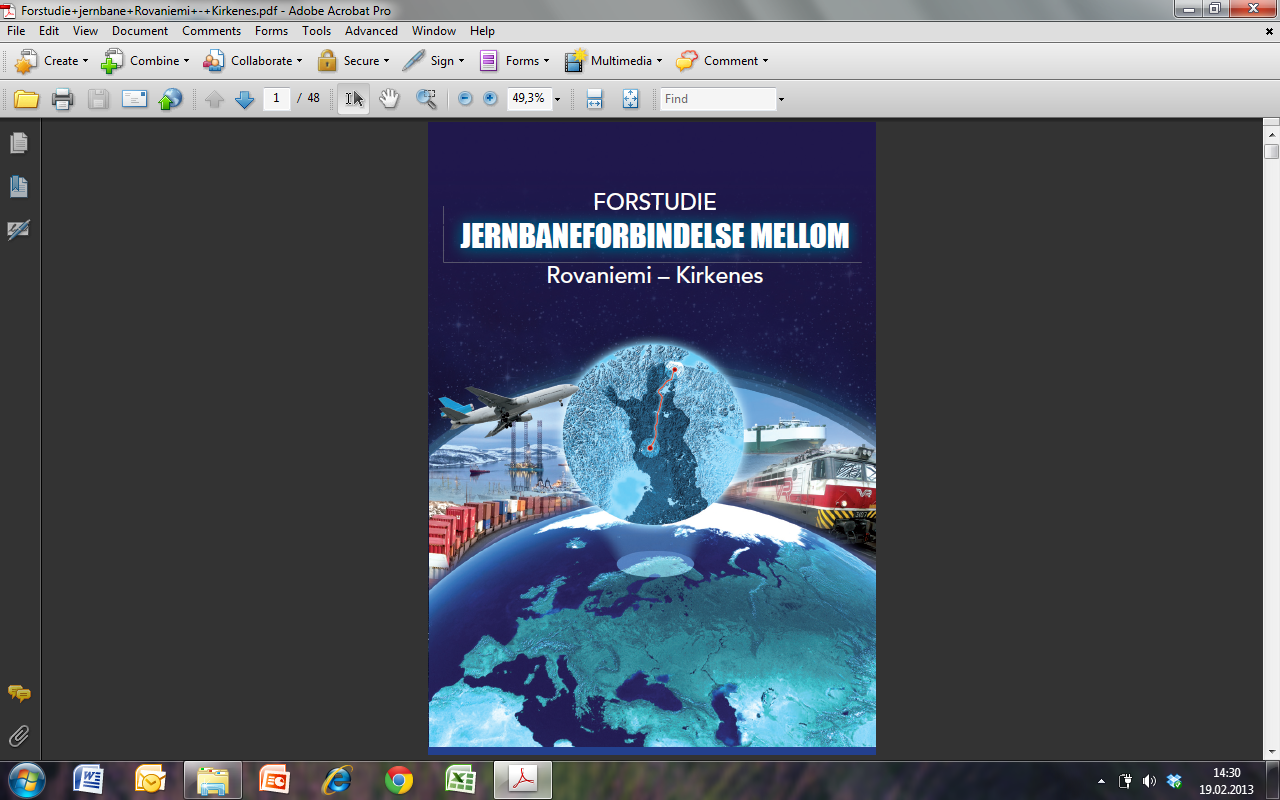 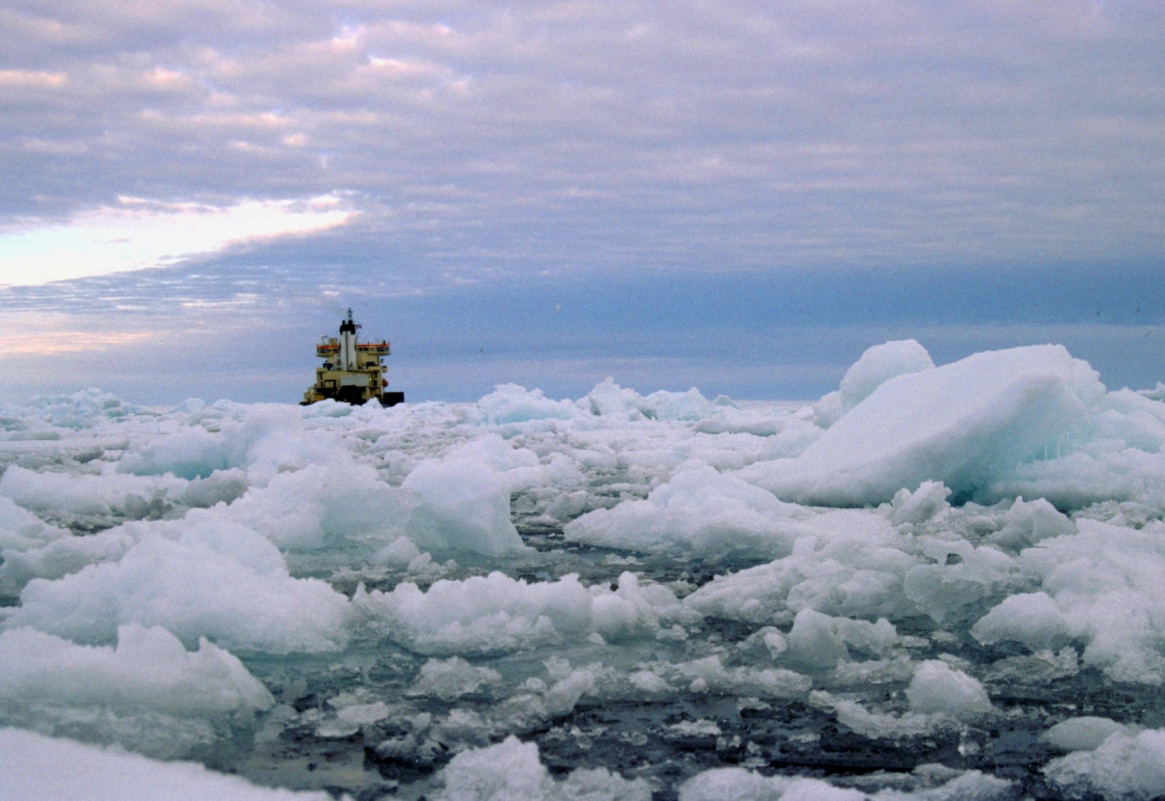 From Rovaniemi (Fin) to Kirkenes (Nor) and all the way to China
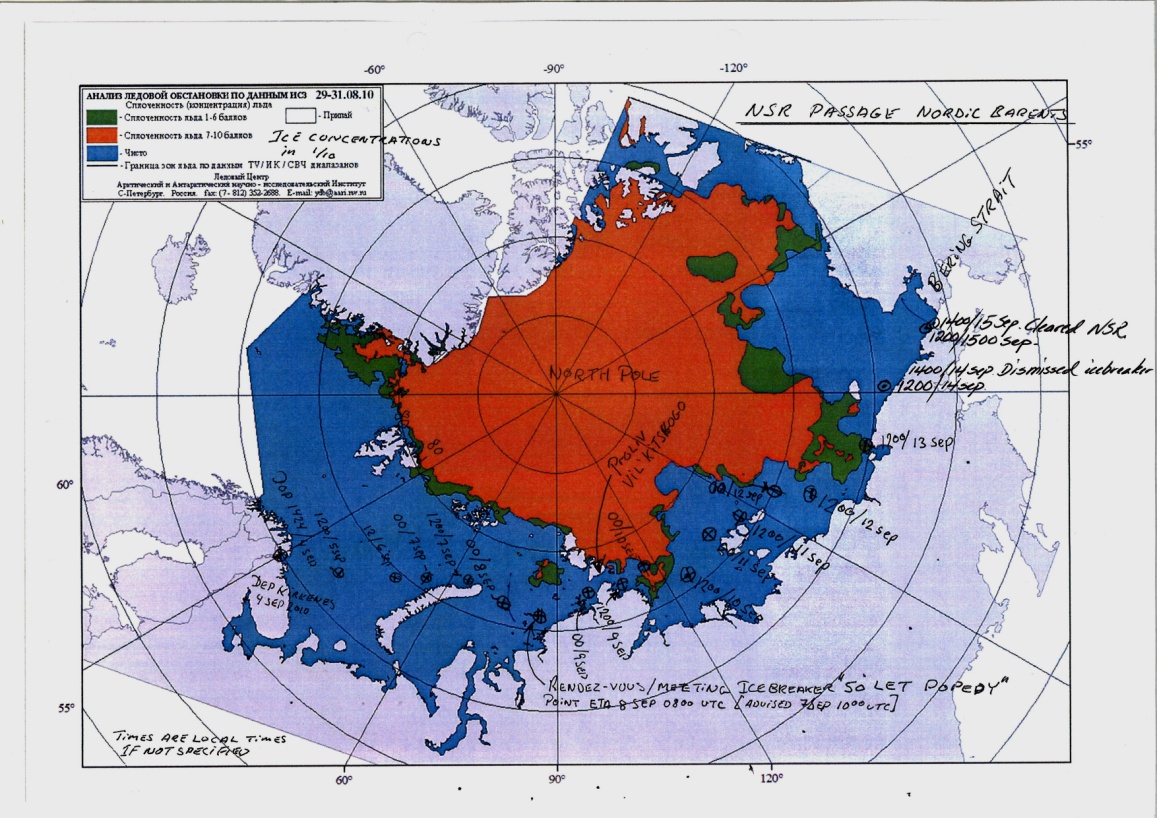 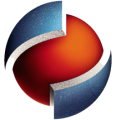 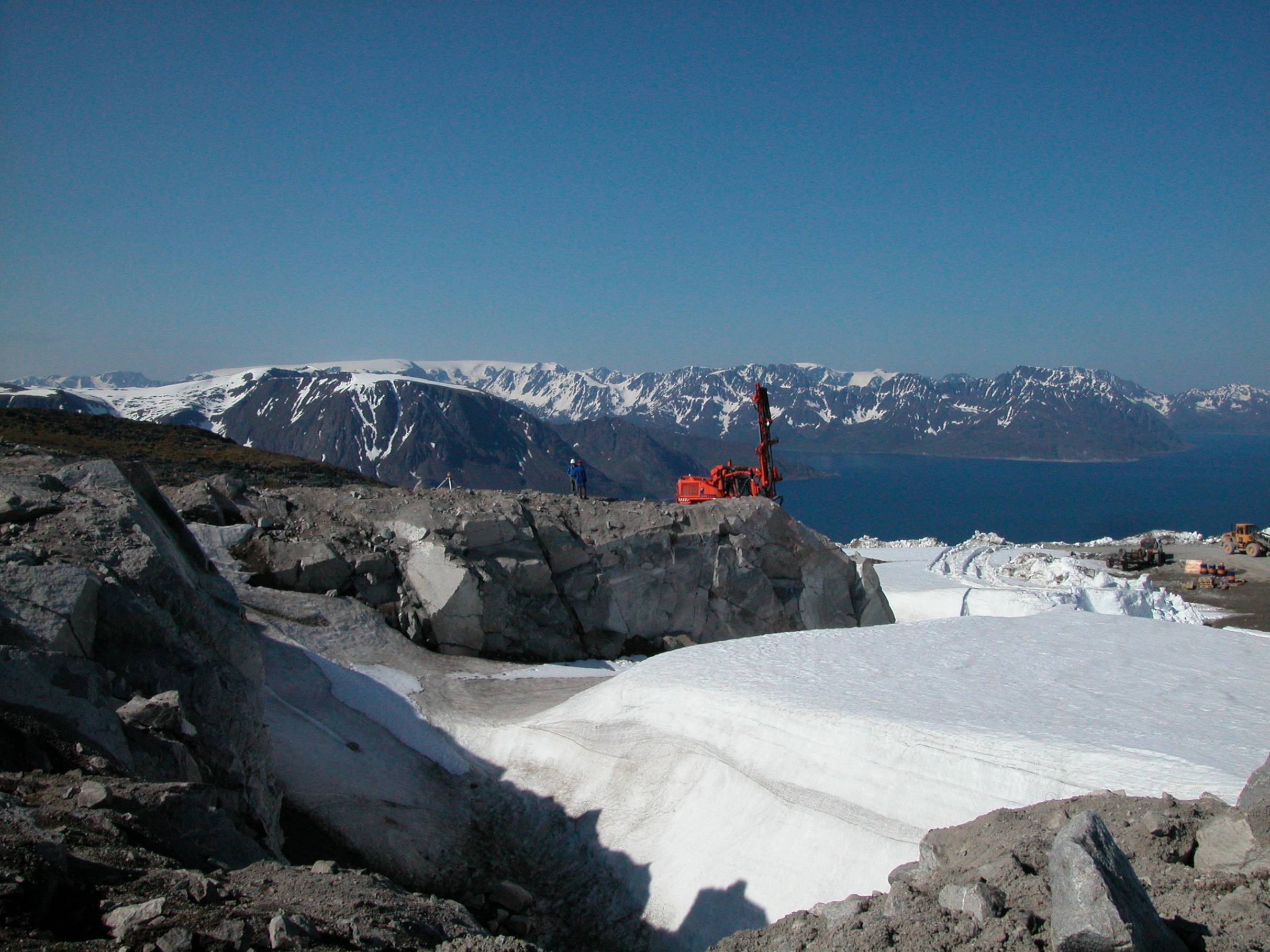 In summary
Renewed government focus on and investment in mineral resources in Norway

NGU’s programs have financing for 5-10 years

Multidisciplinary approach and international cooperation are important
Nefelin syenite, Stjernøy
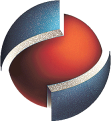 Foto: H. Carstens
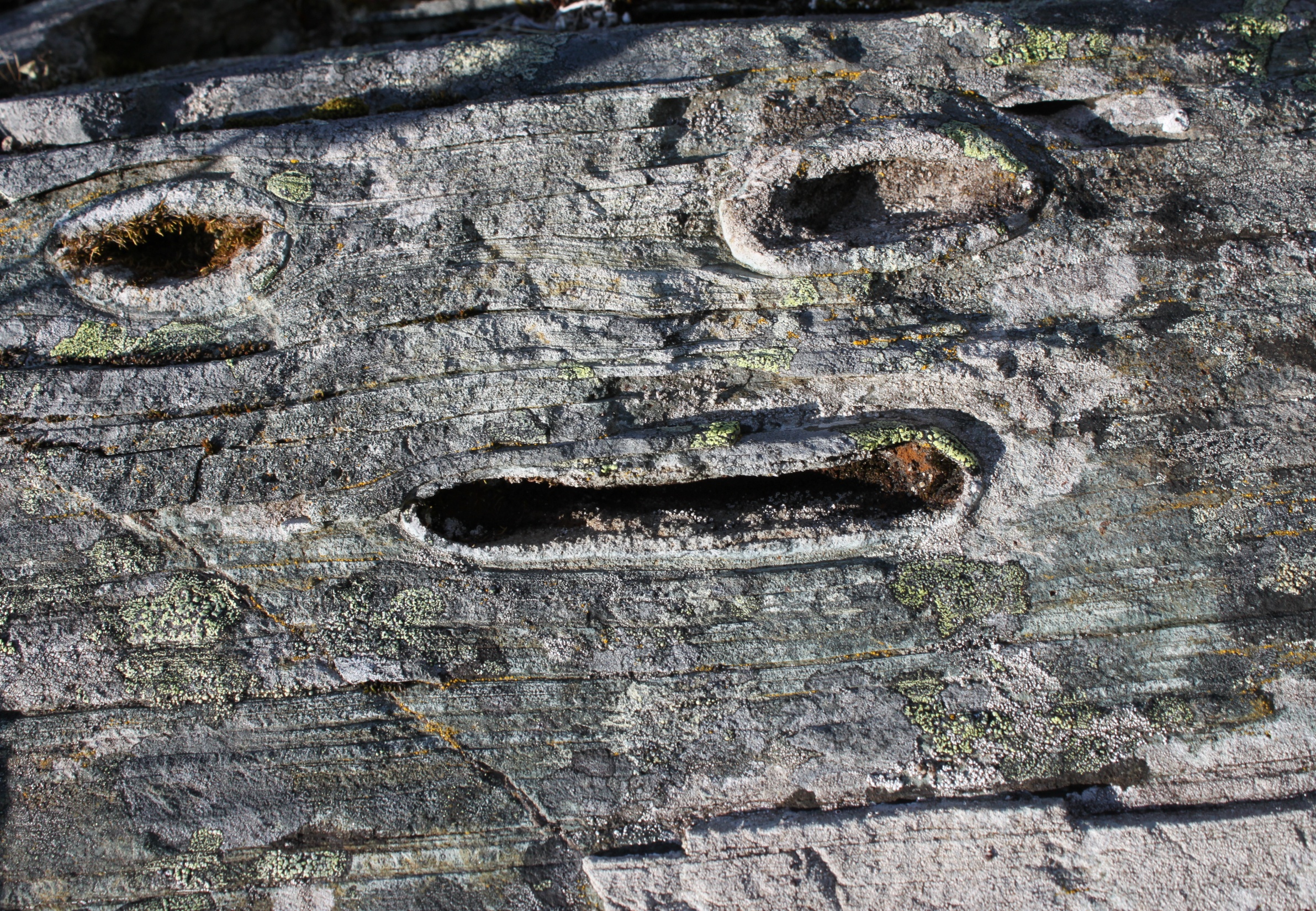 Thank you for your attention.